“Макинск қаласының №2 жалпы білім беретін мектебі”КММ
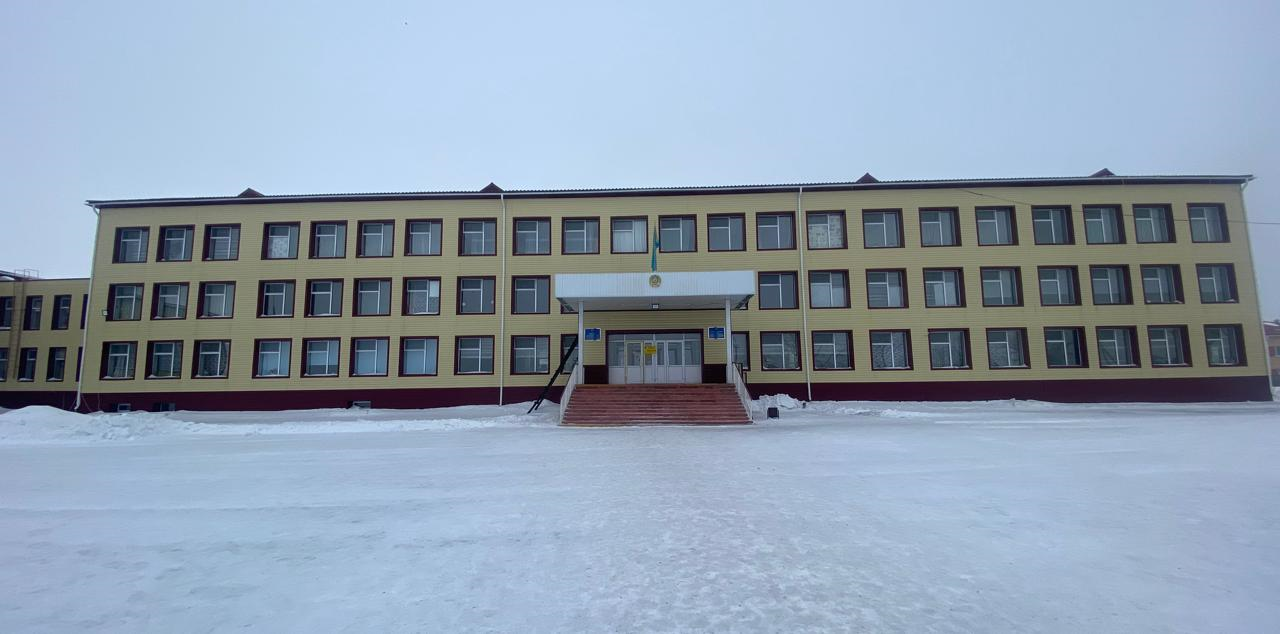 Директор кабинеті
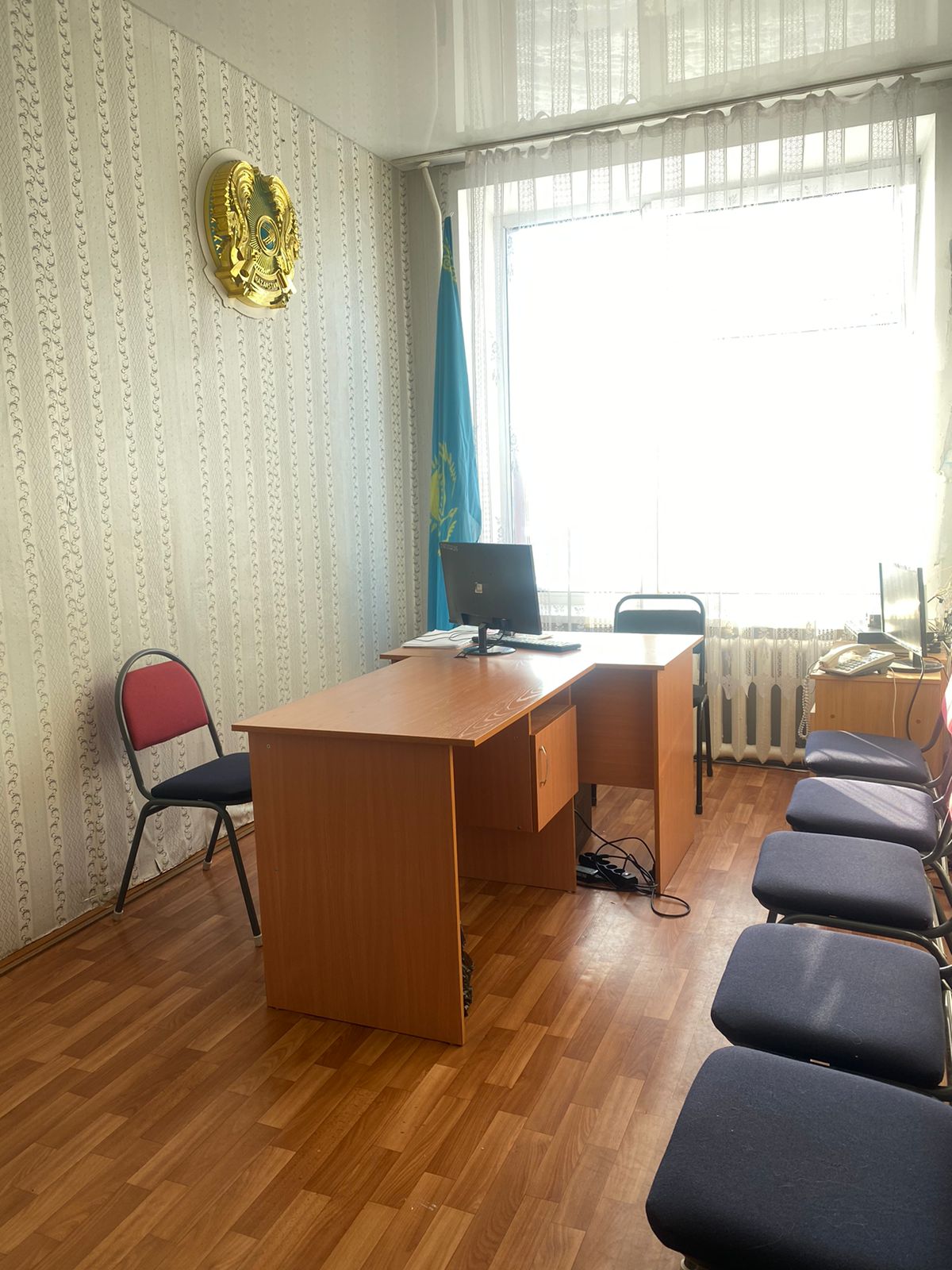 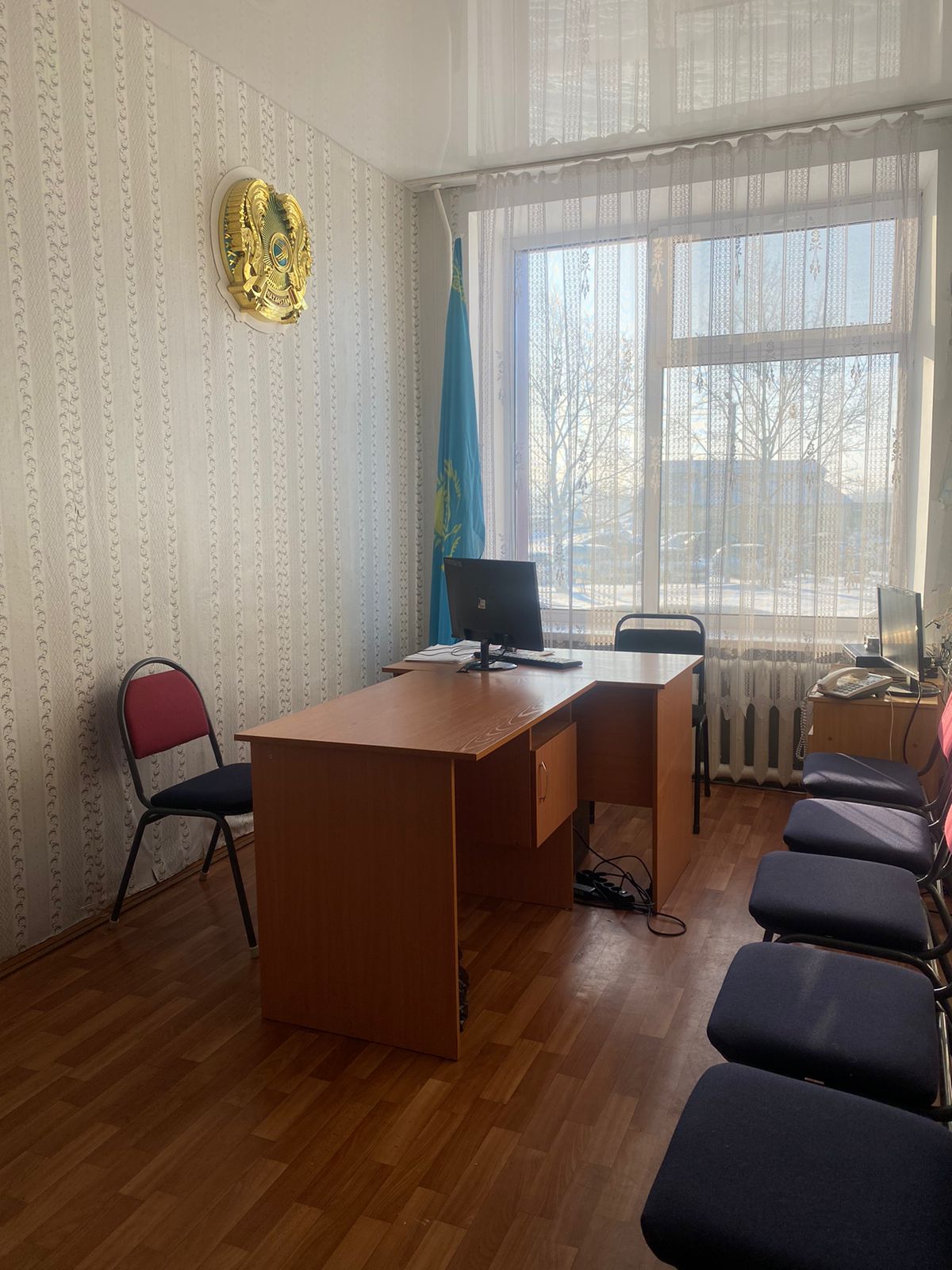 Қабылдау бөлмесі
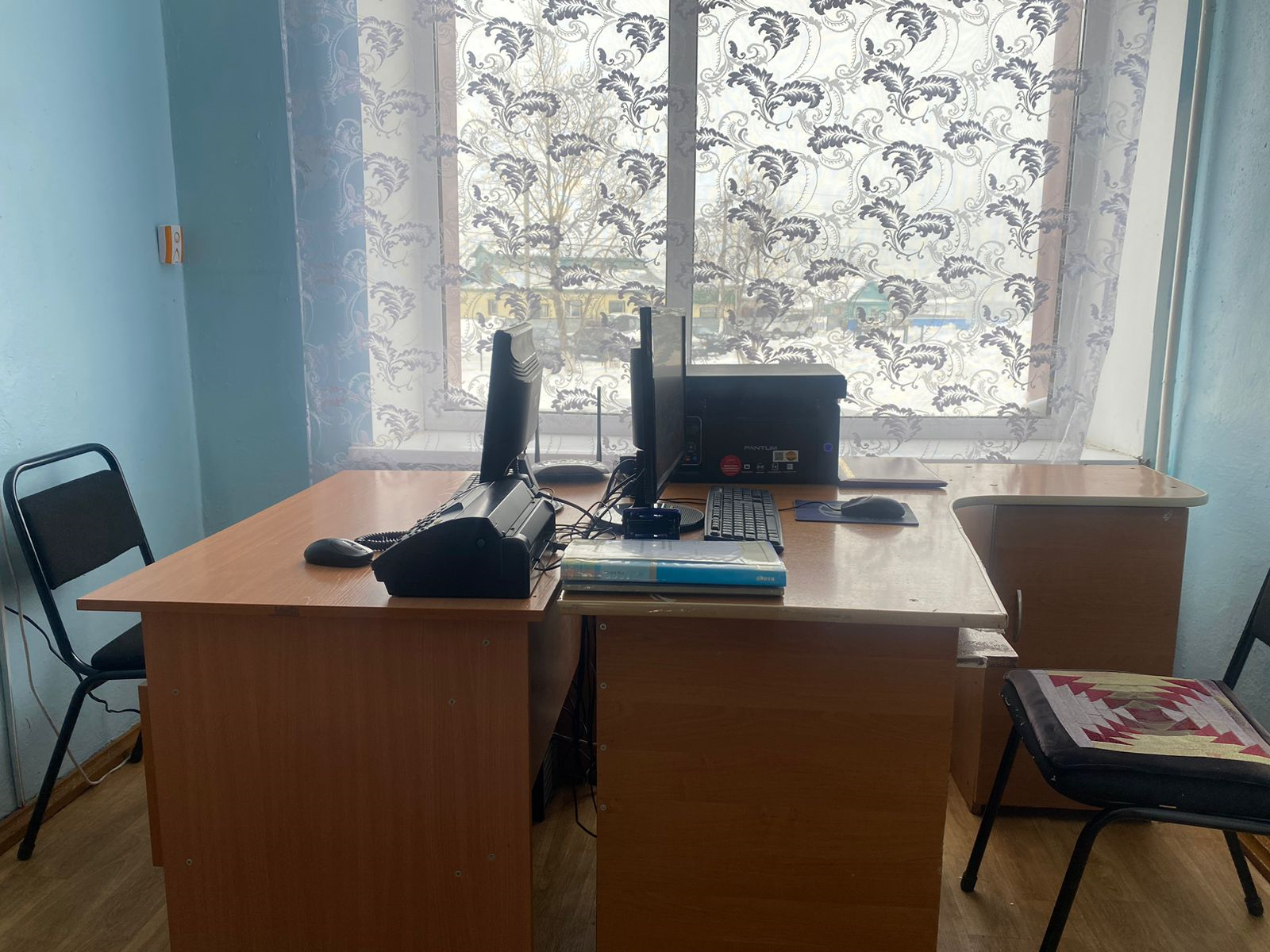 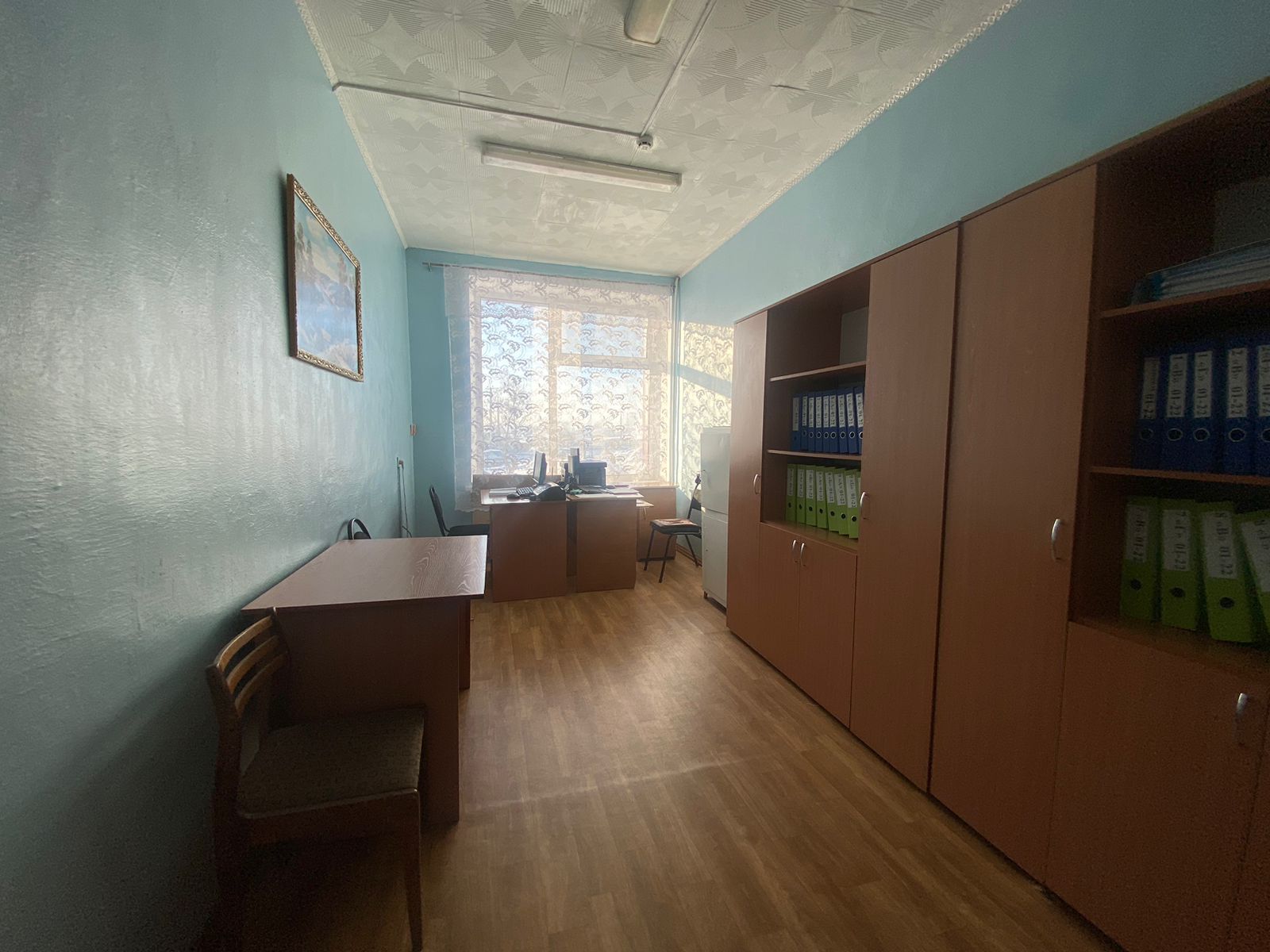 Мектеп дәлізі мен көшесі
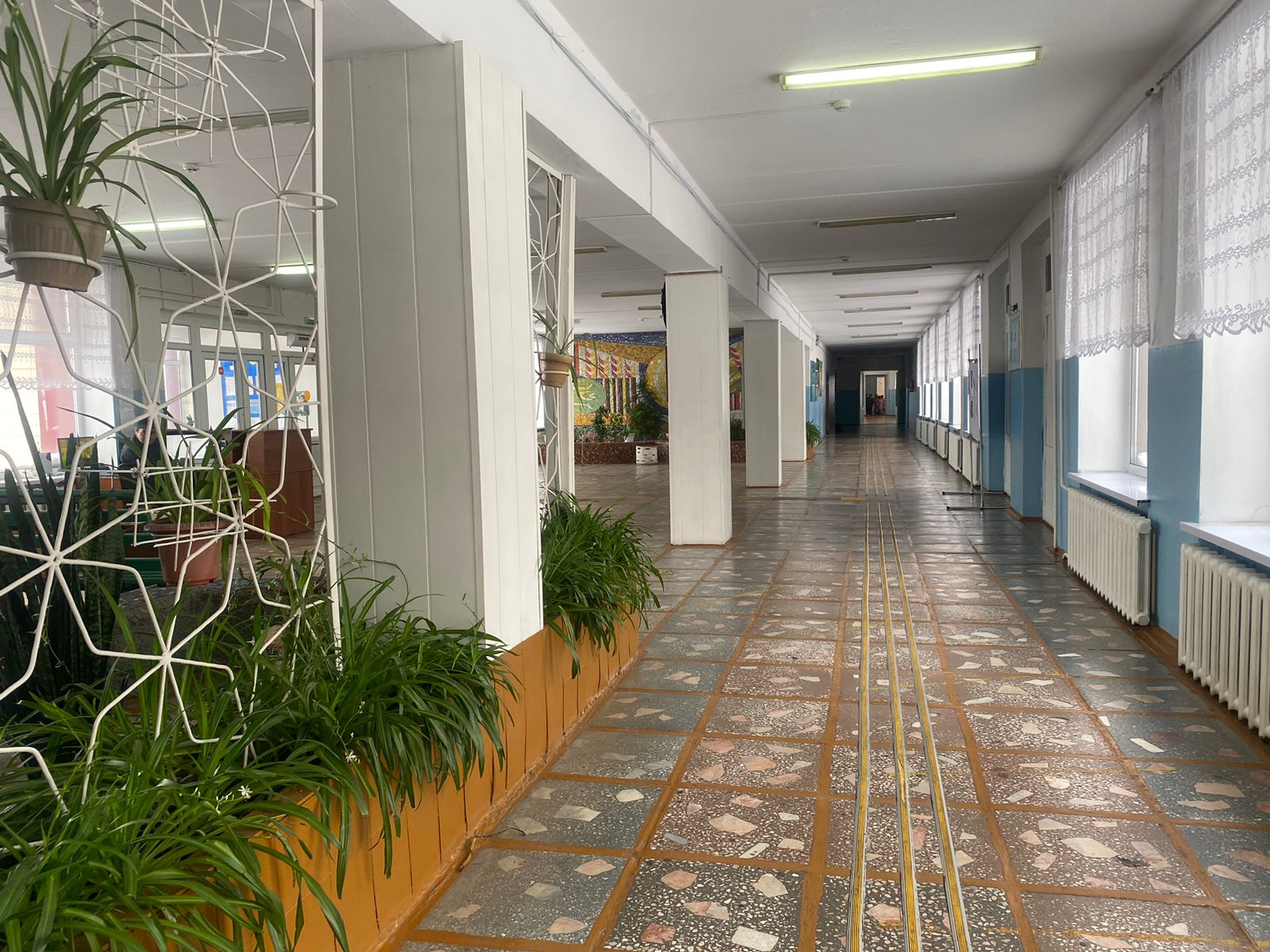 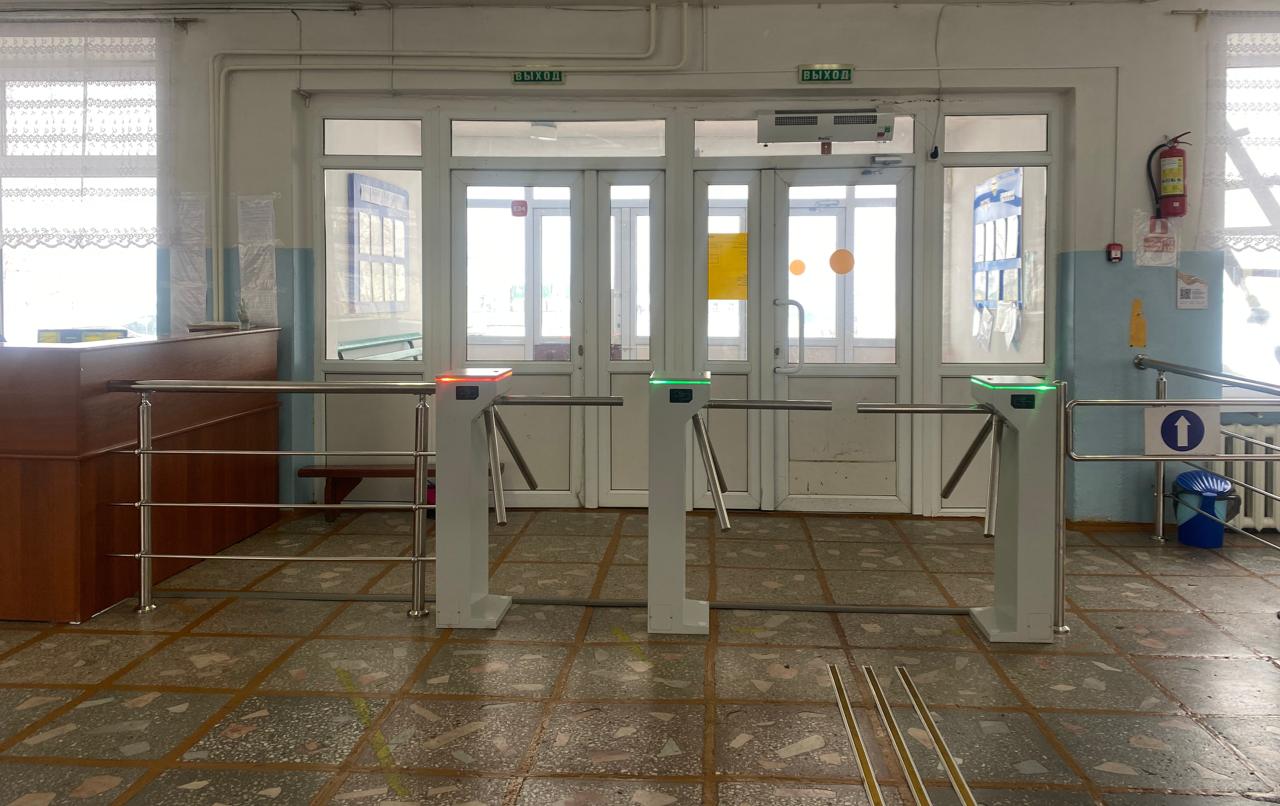 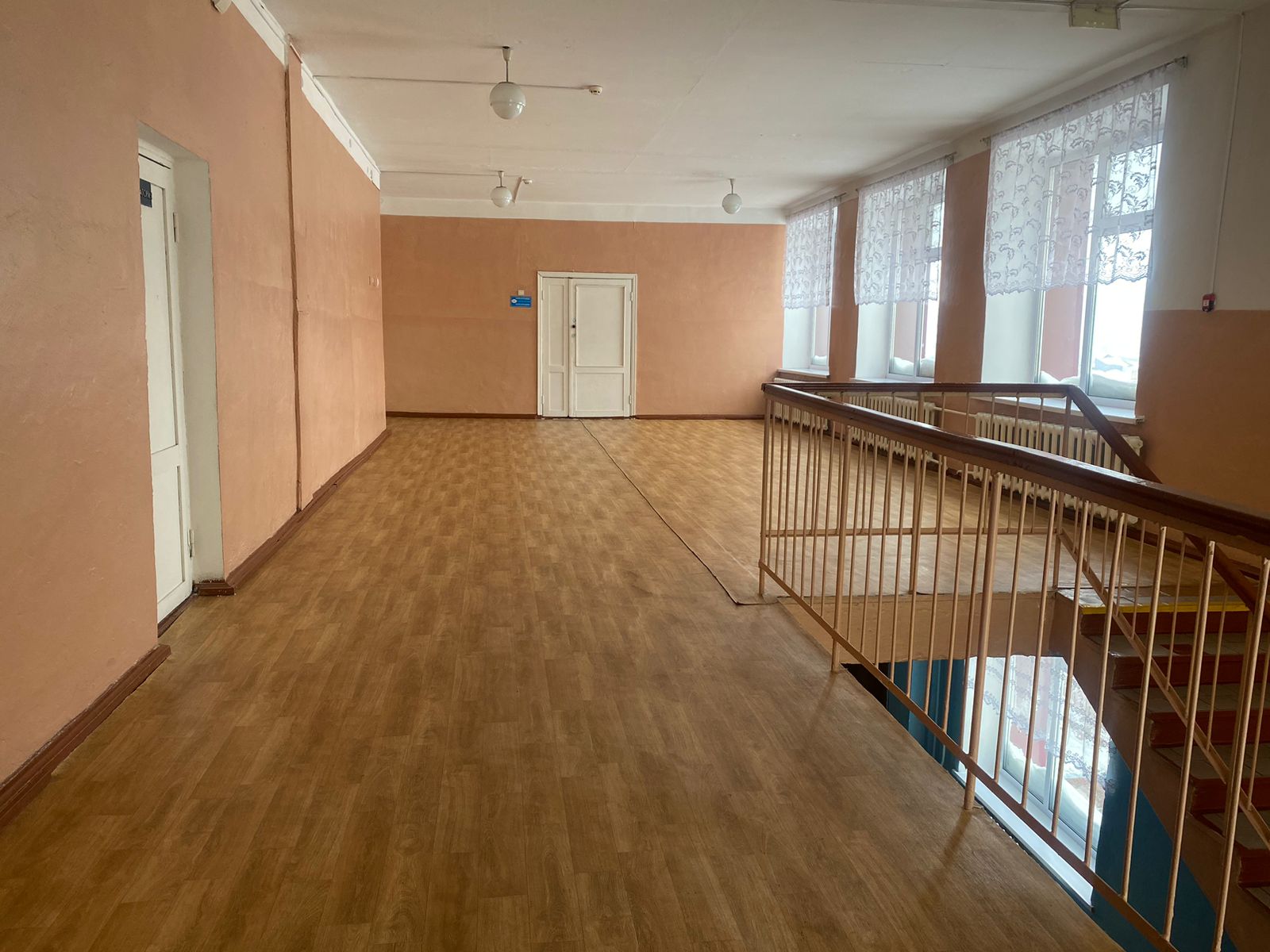 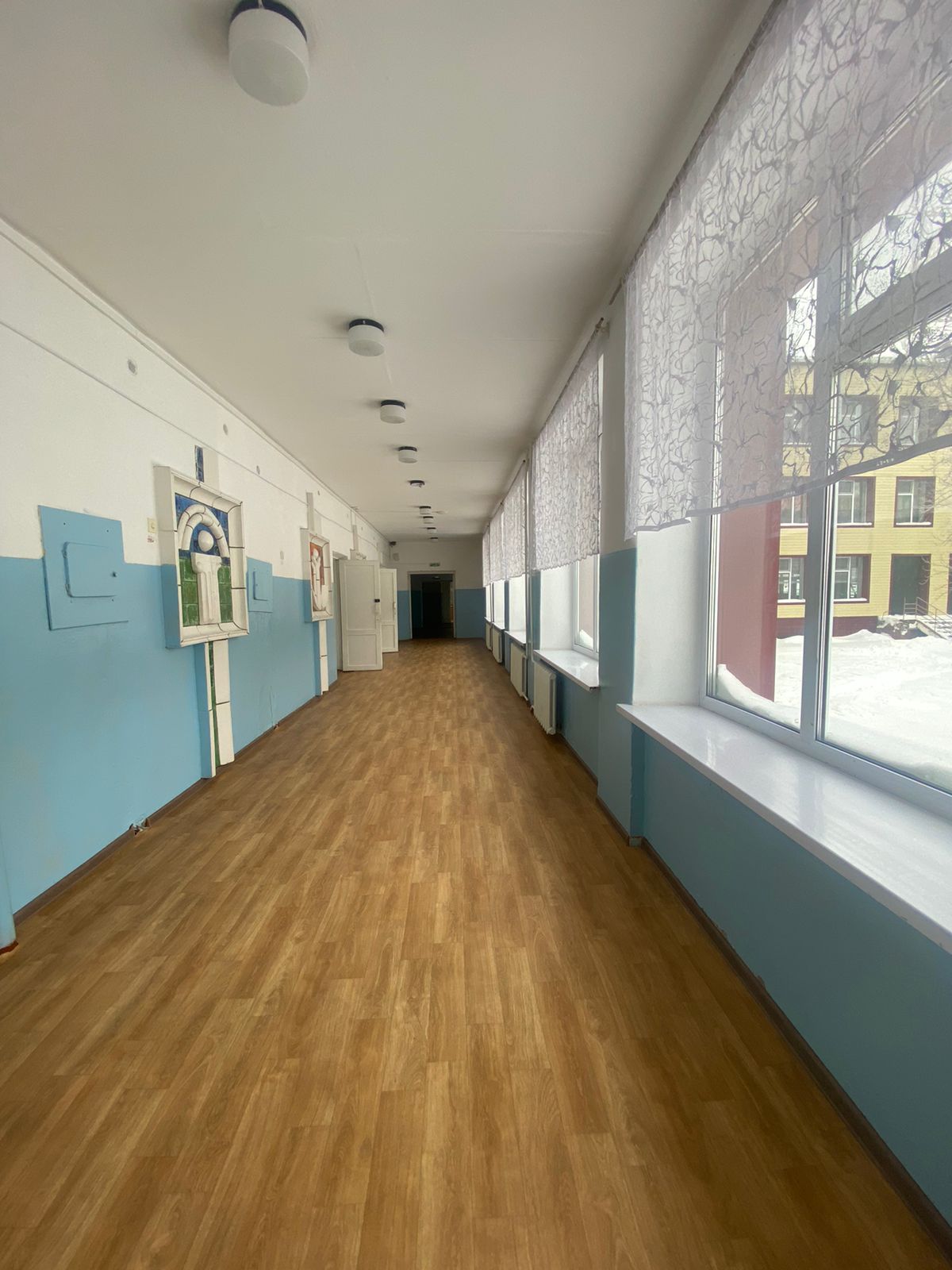 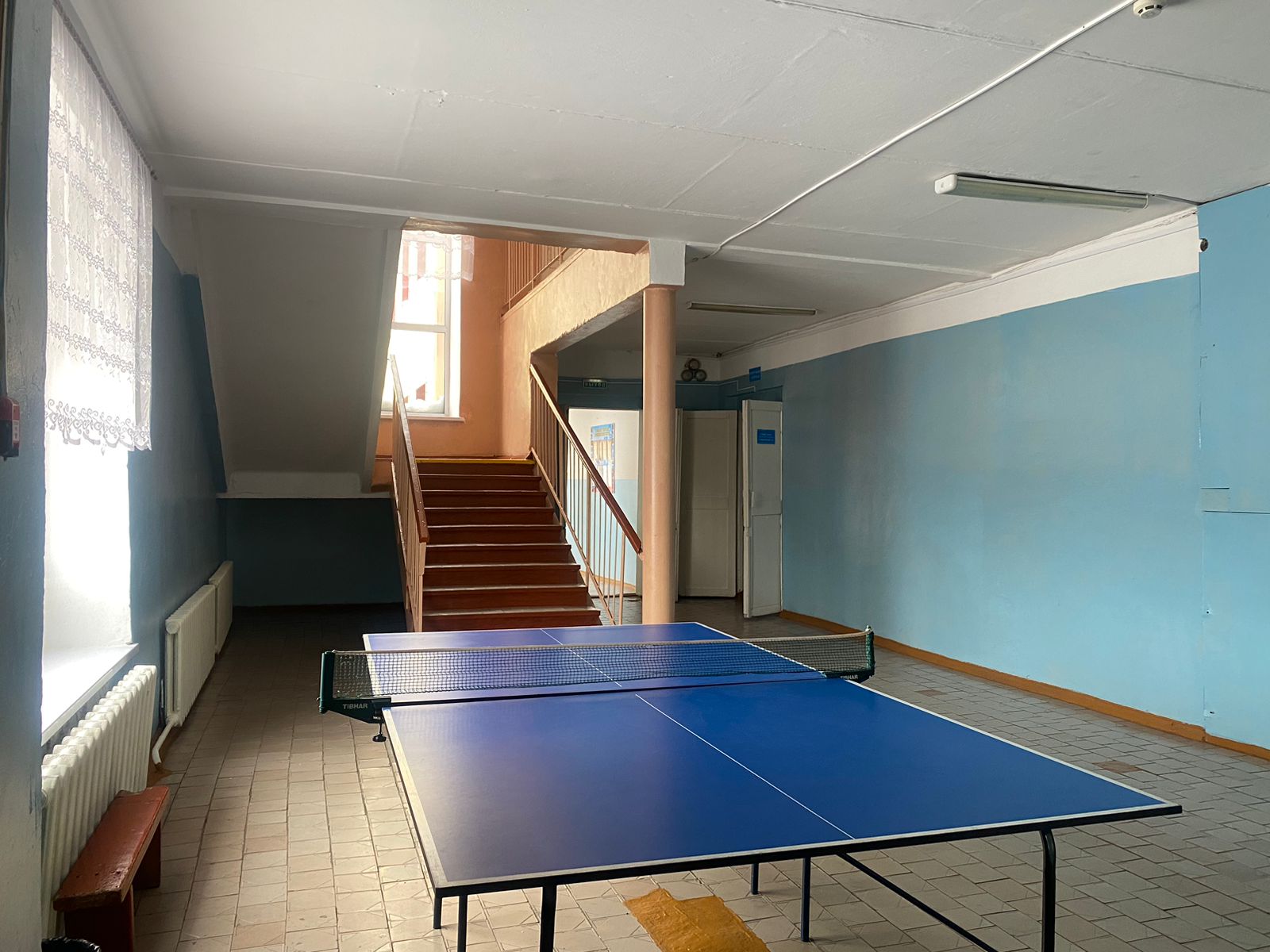 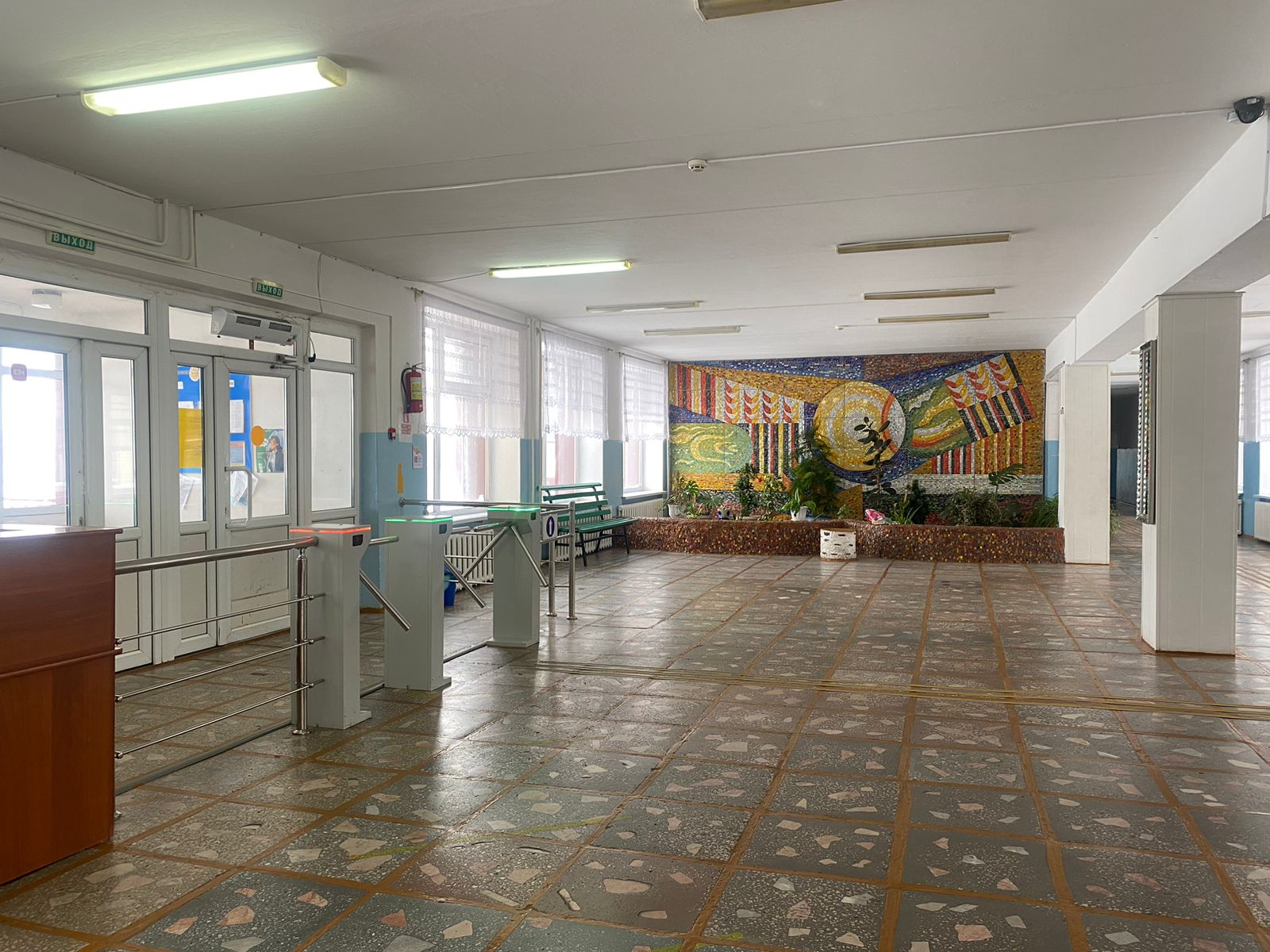 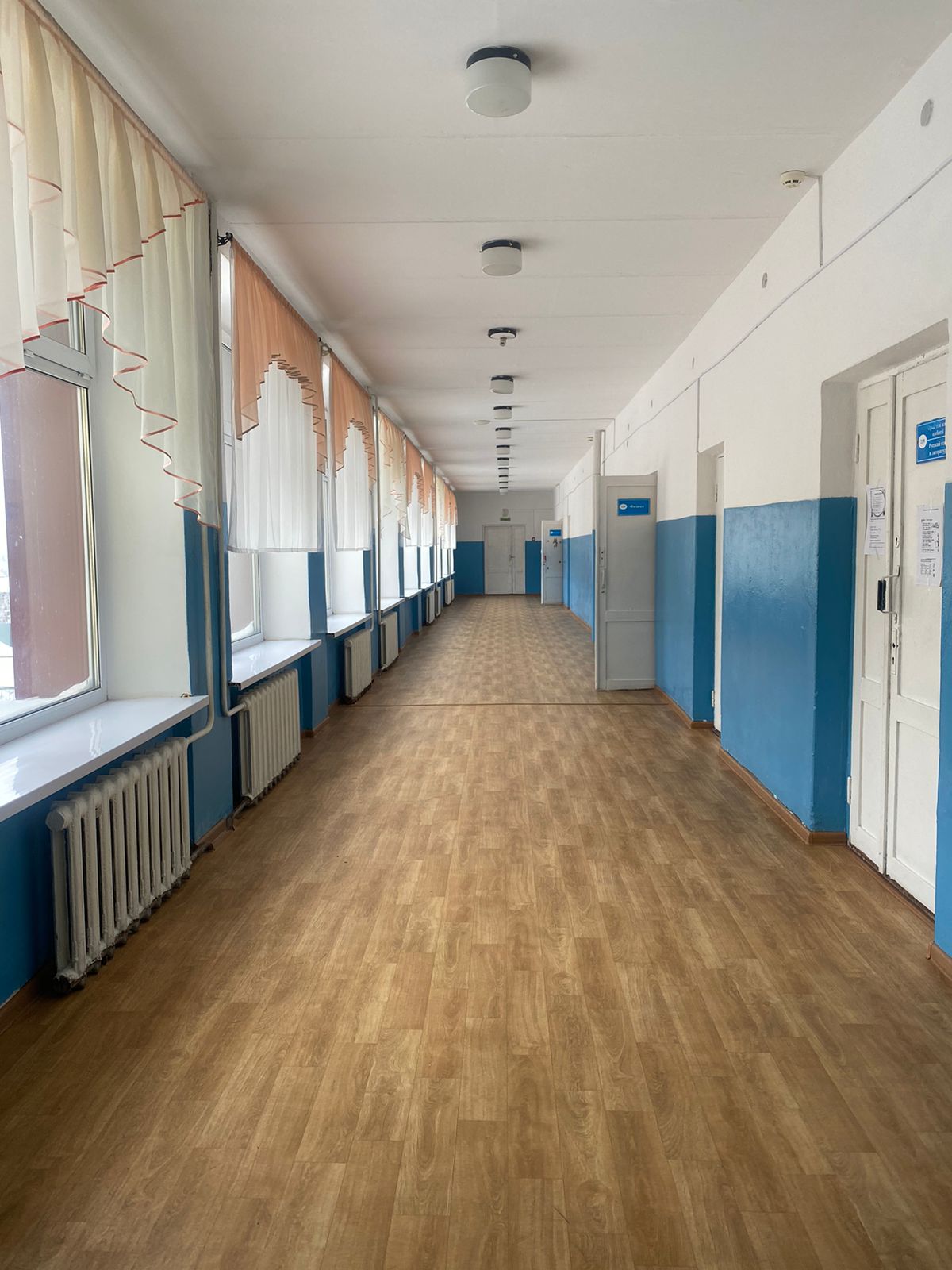 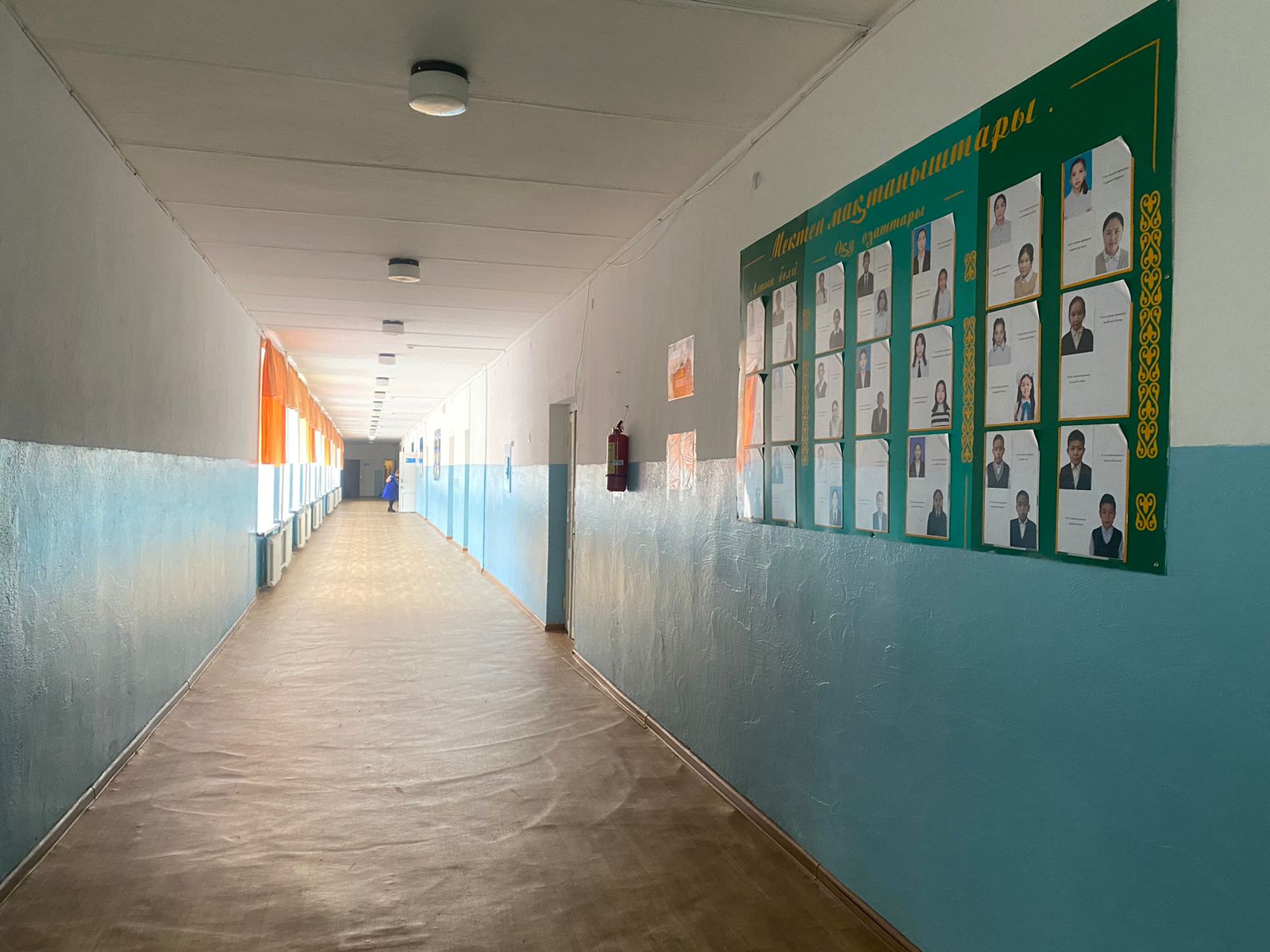 Кітапхана
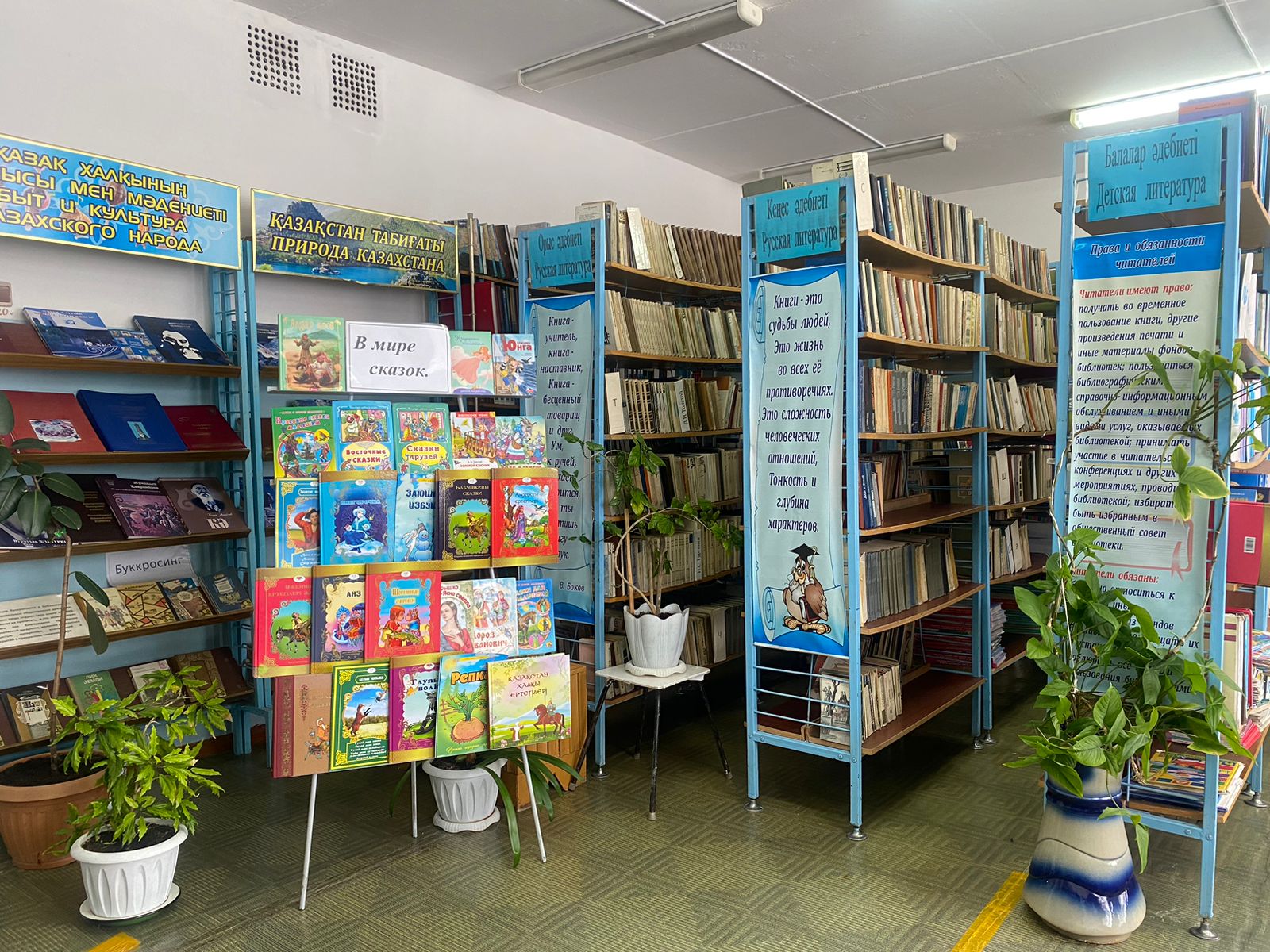 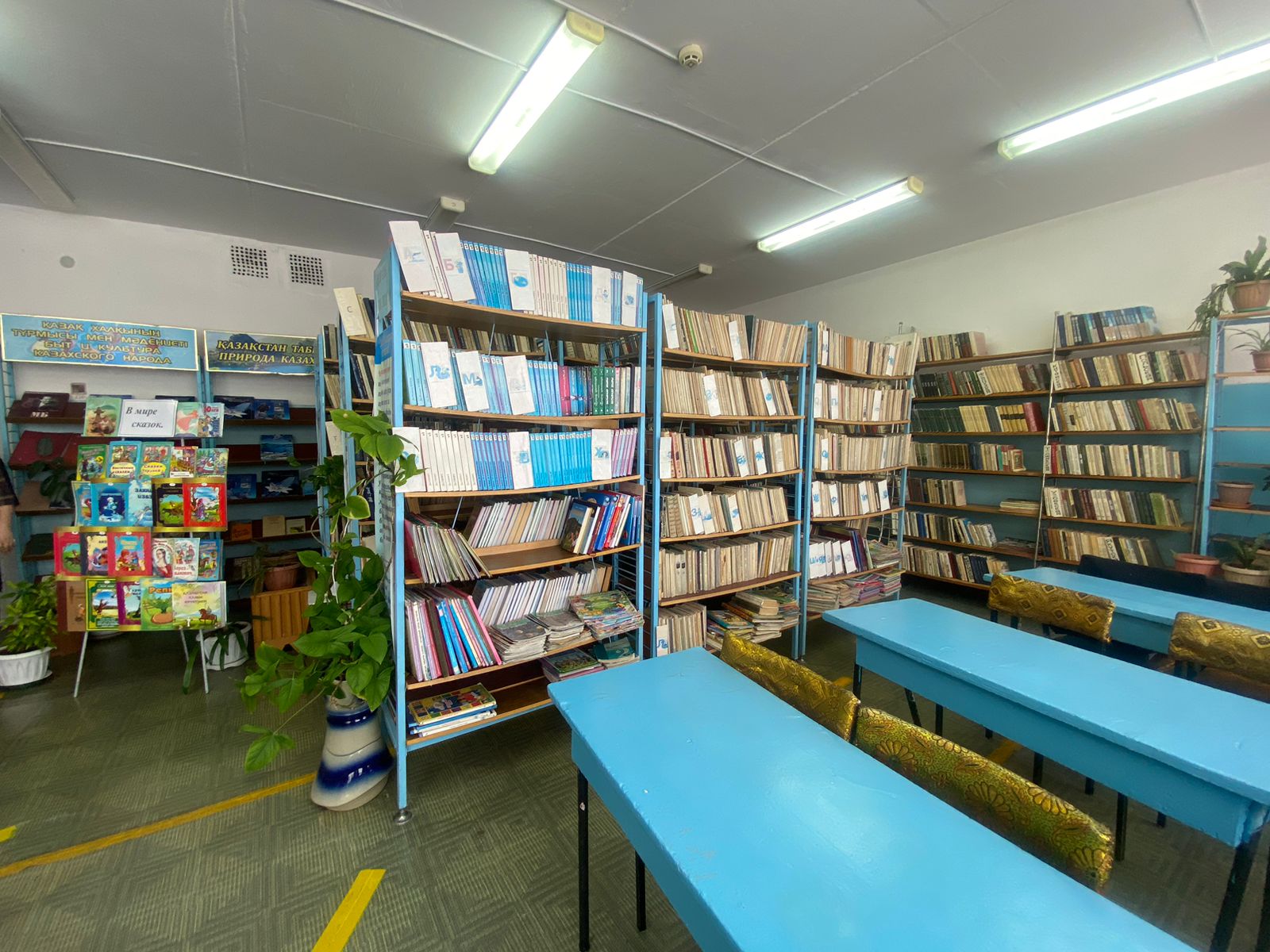 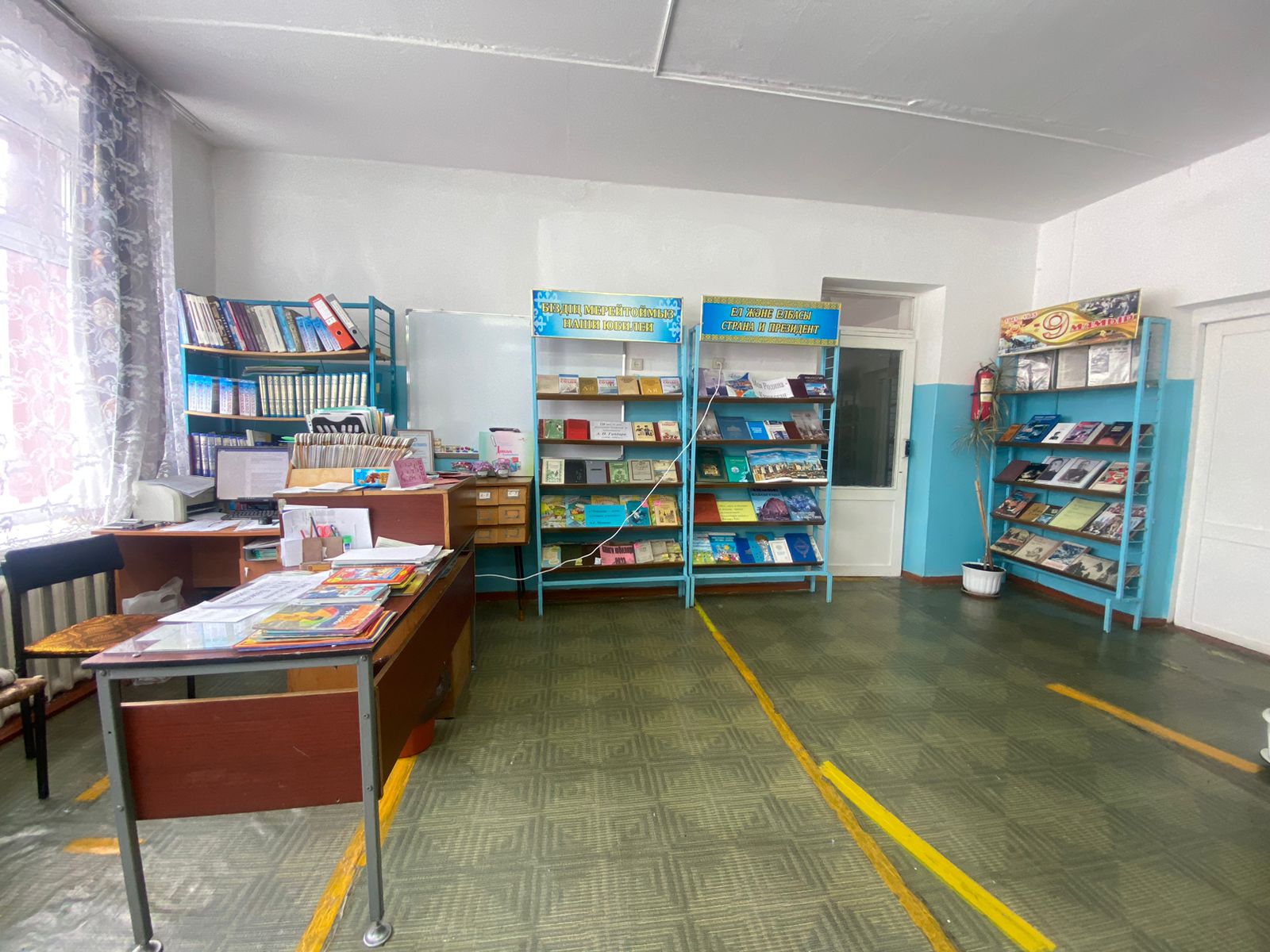 Спорт зал
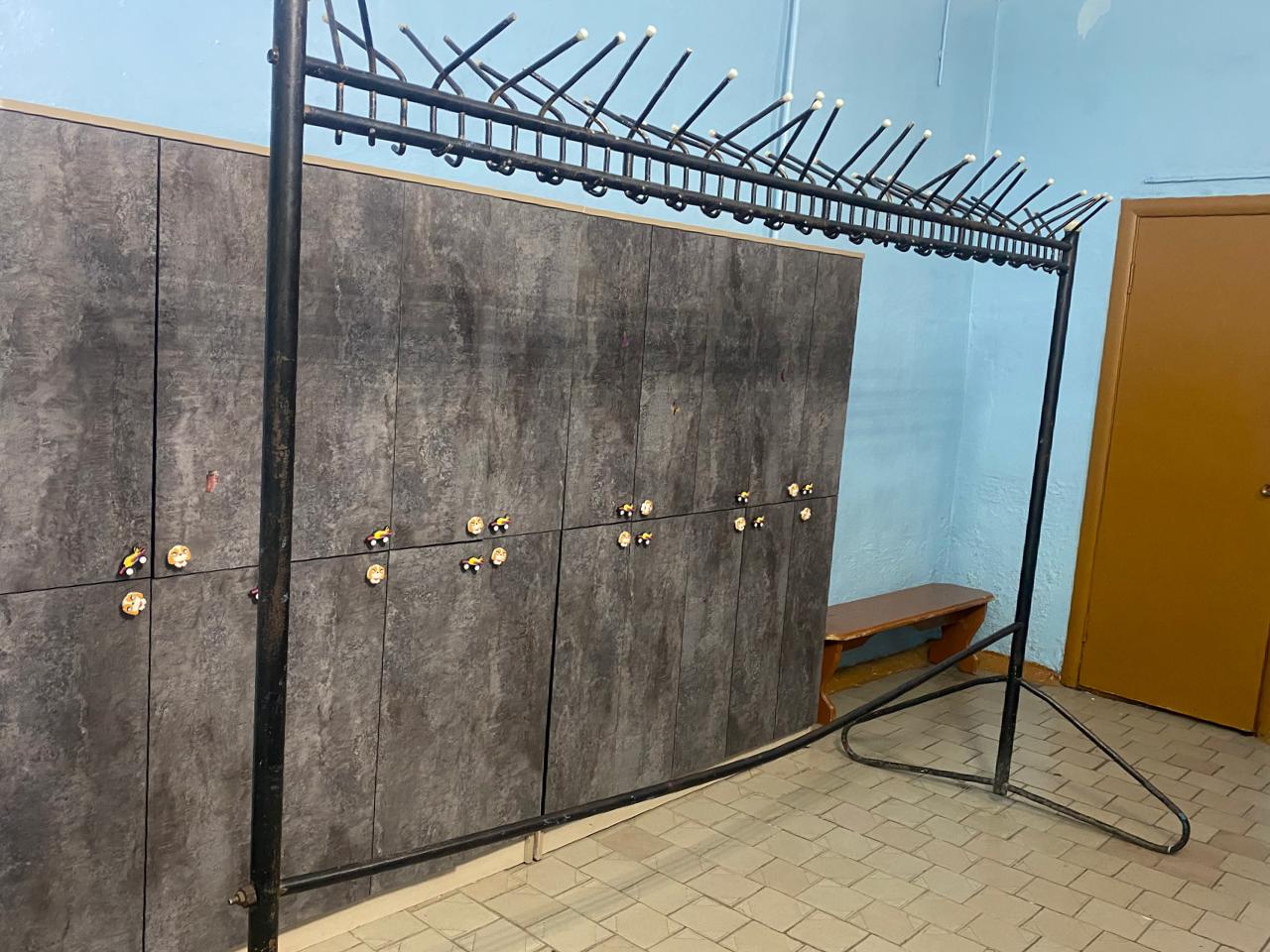 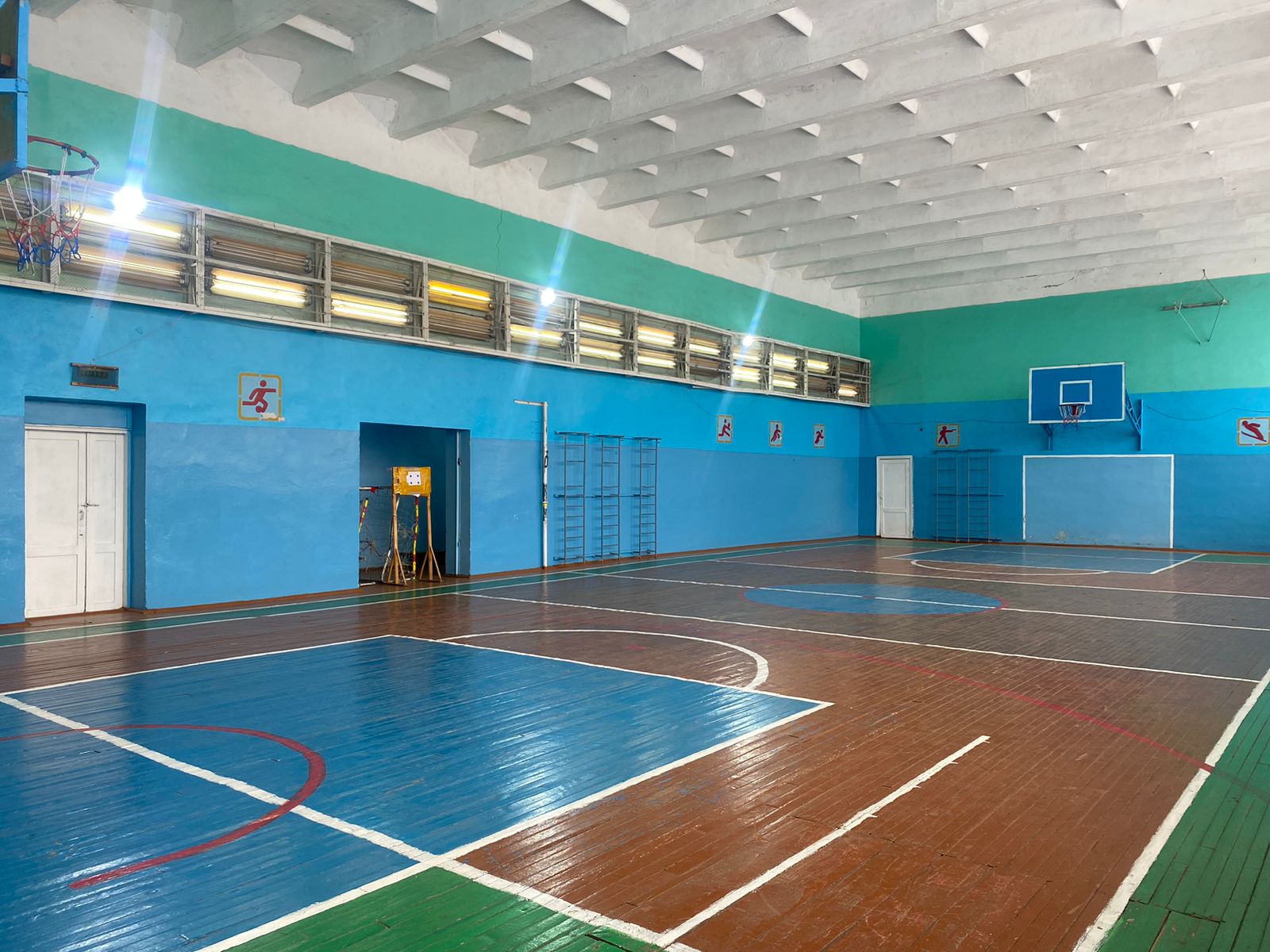 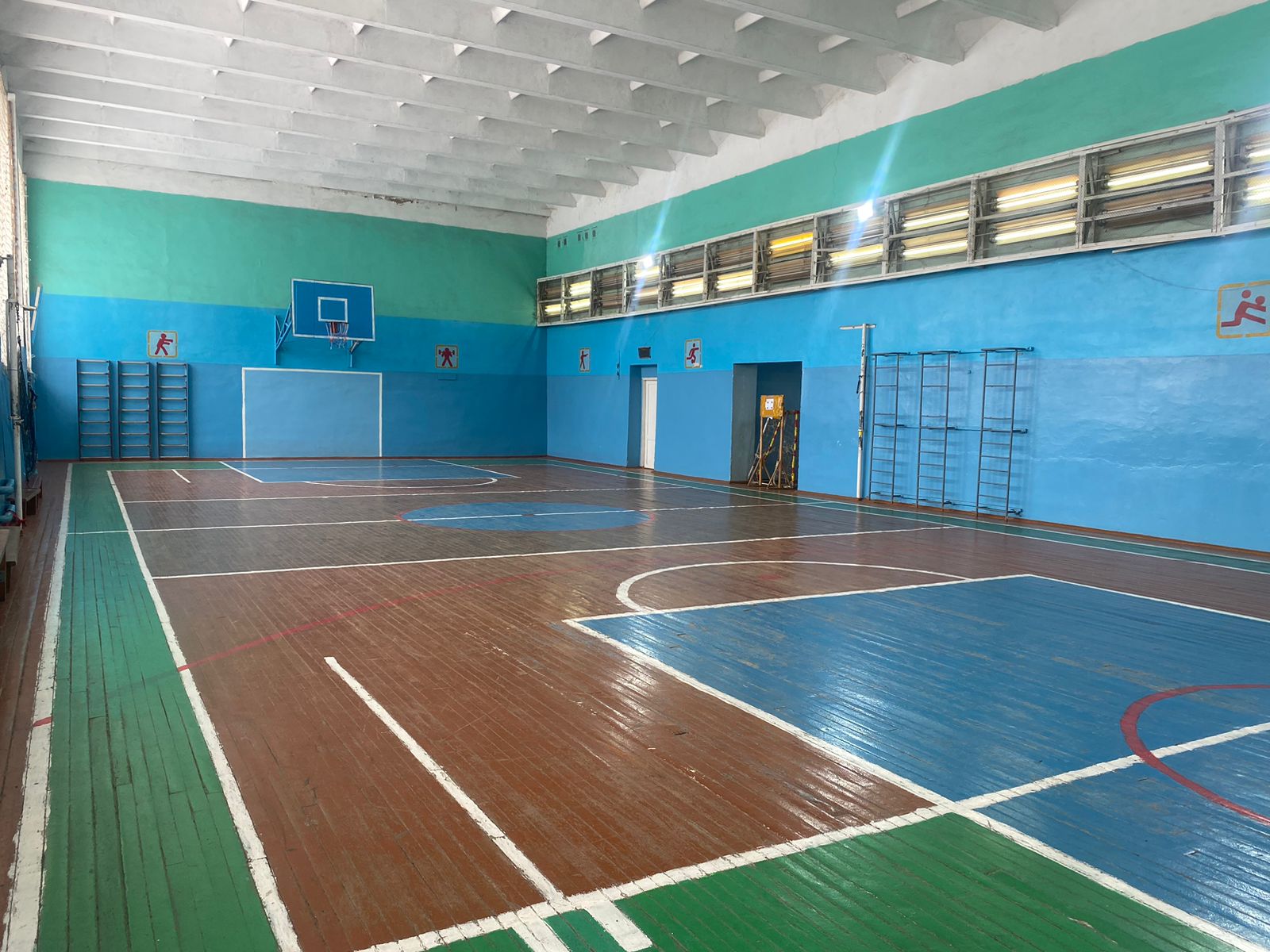 Медибике кабинеті
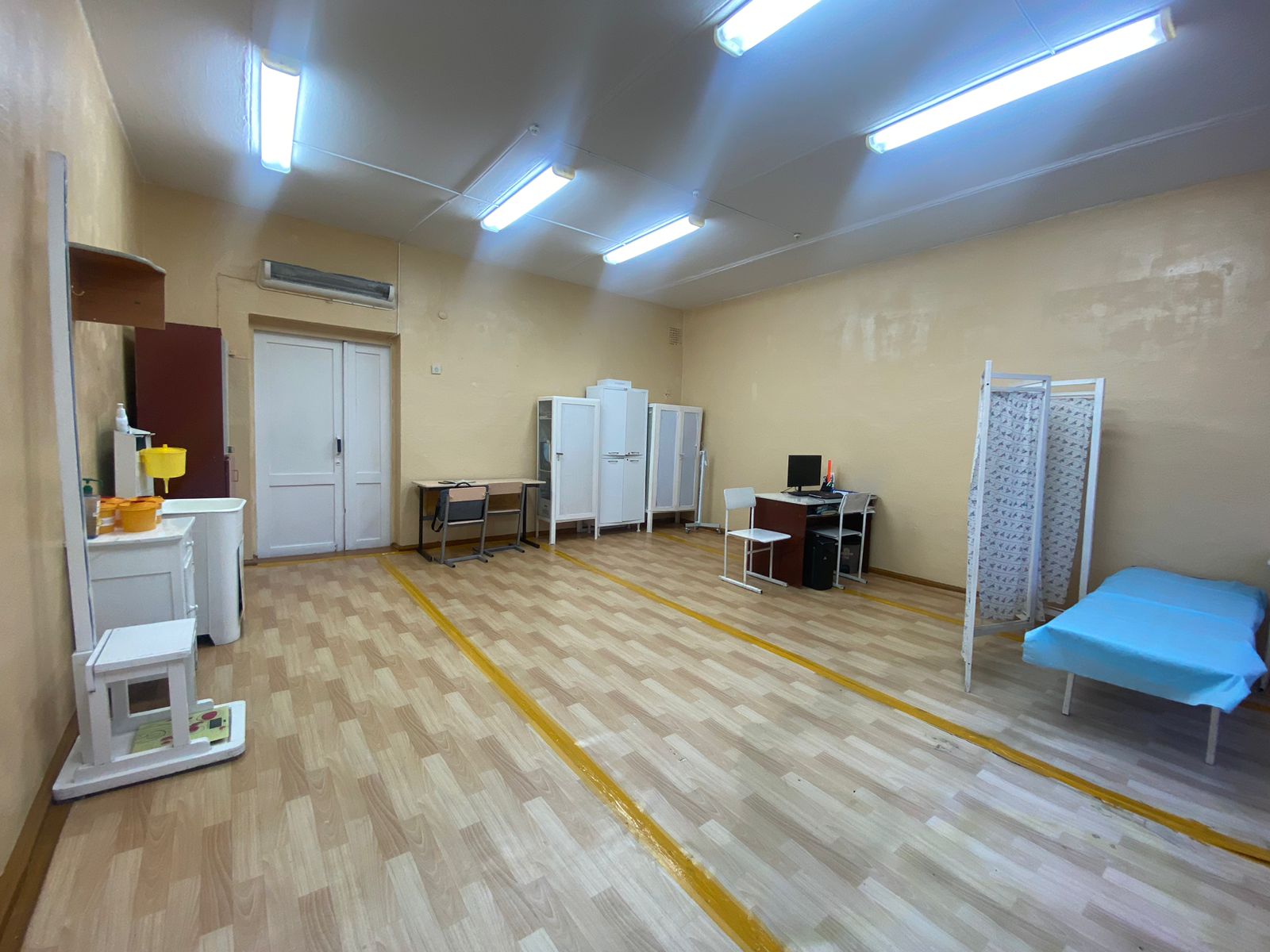 Инклюзивті білім беруді қолдау кабинеті
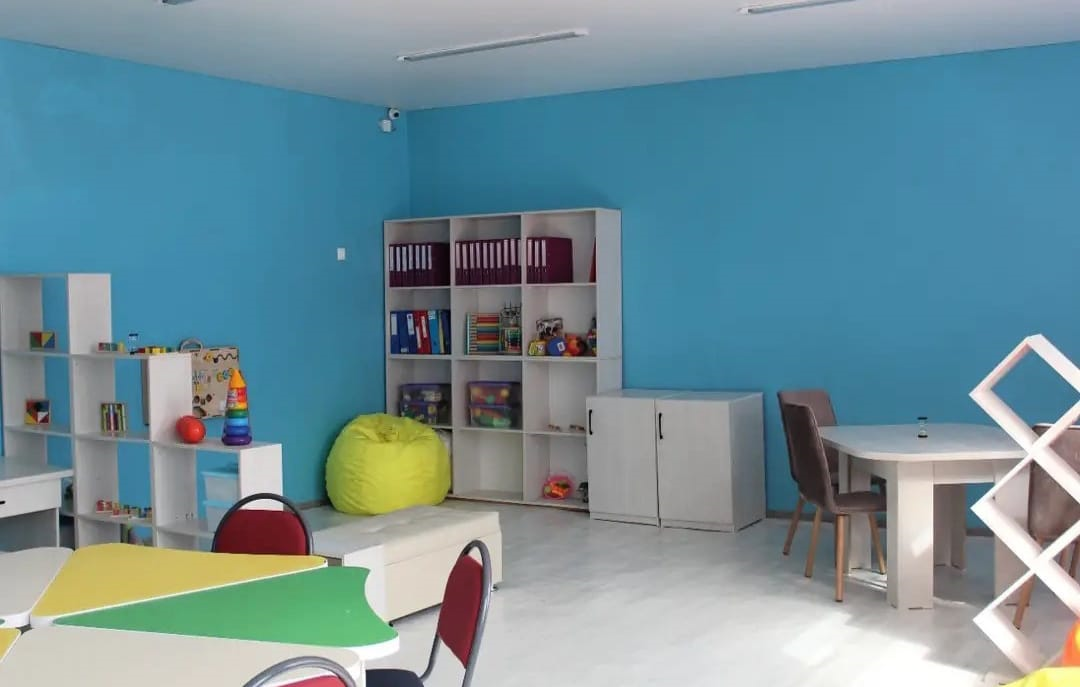 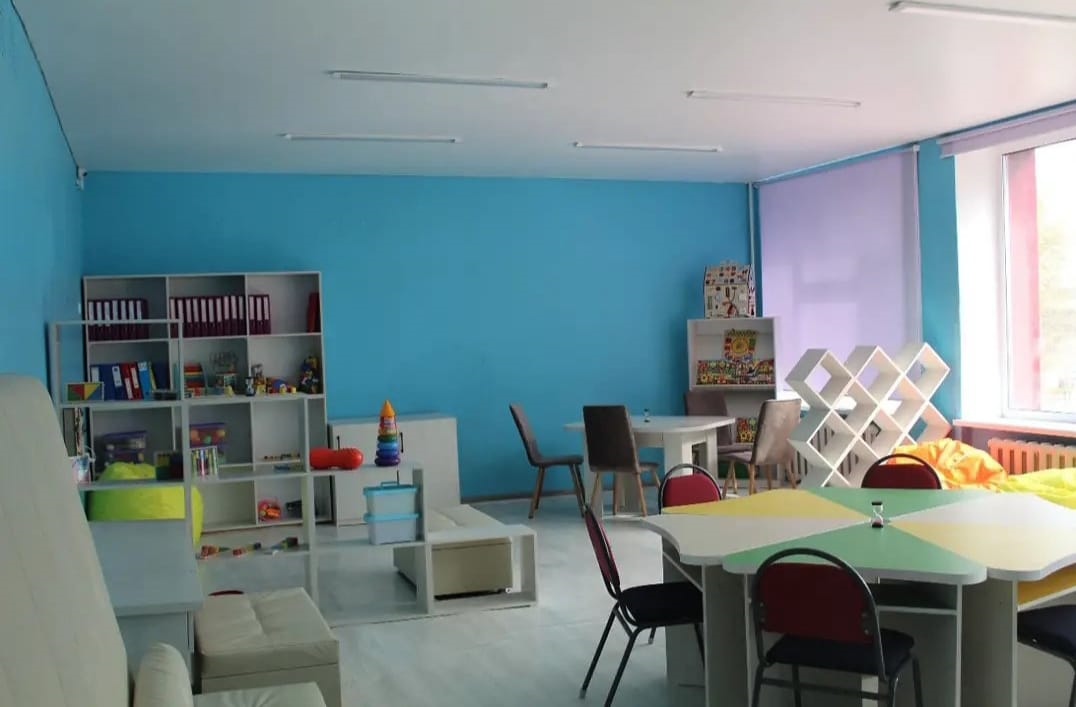 Тарих кабинеті
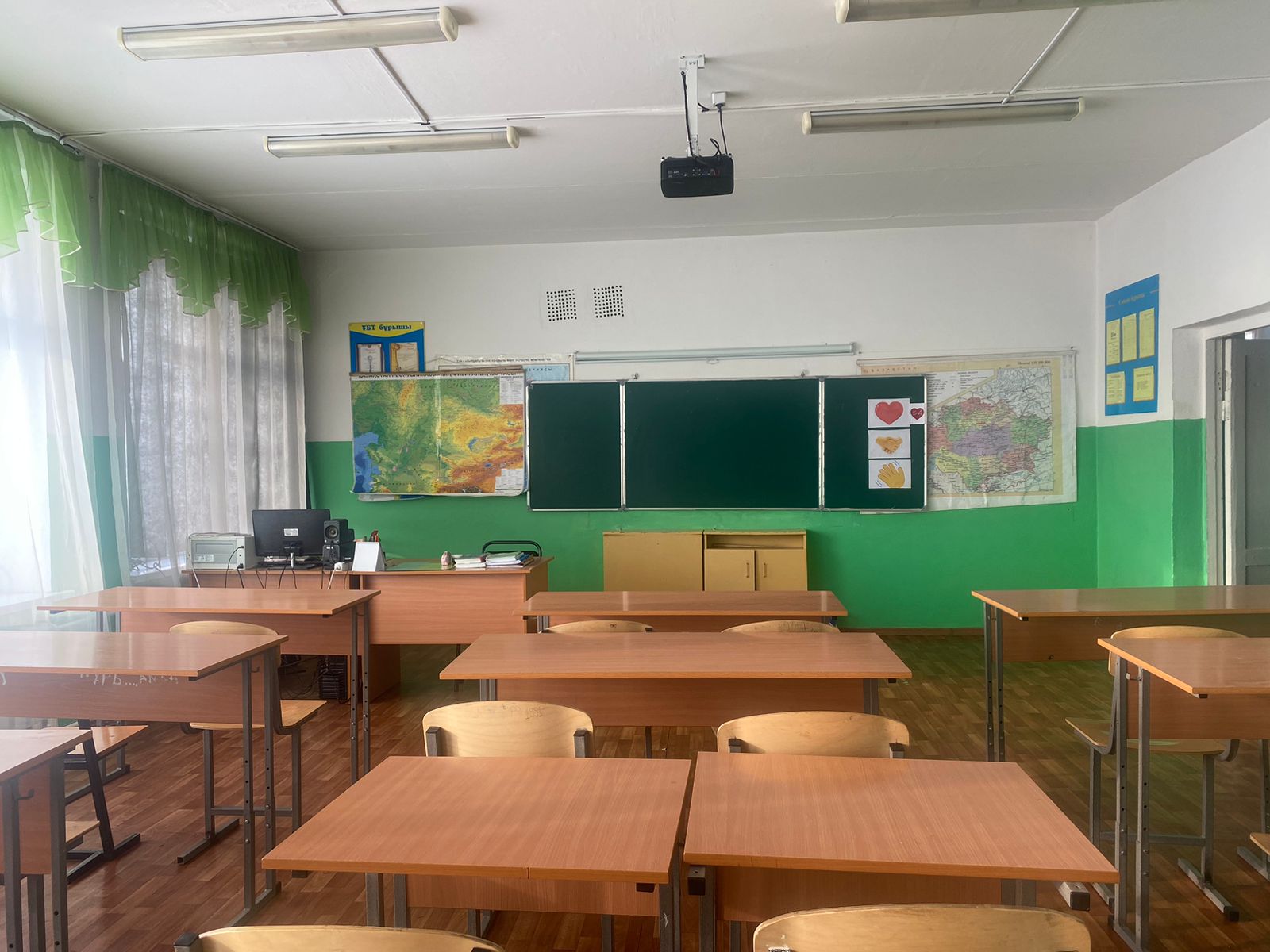 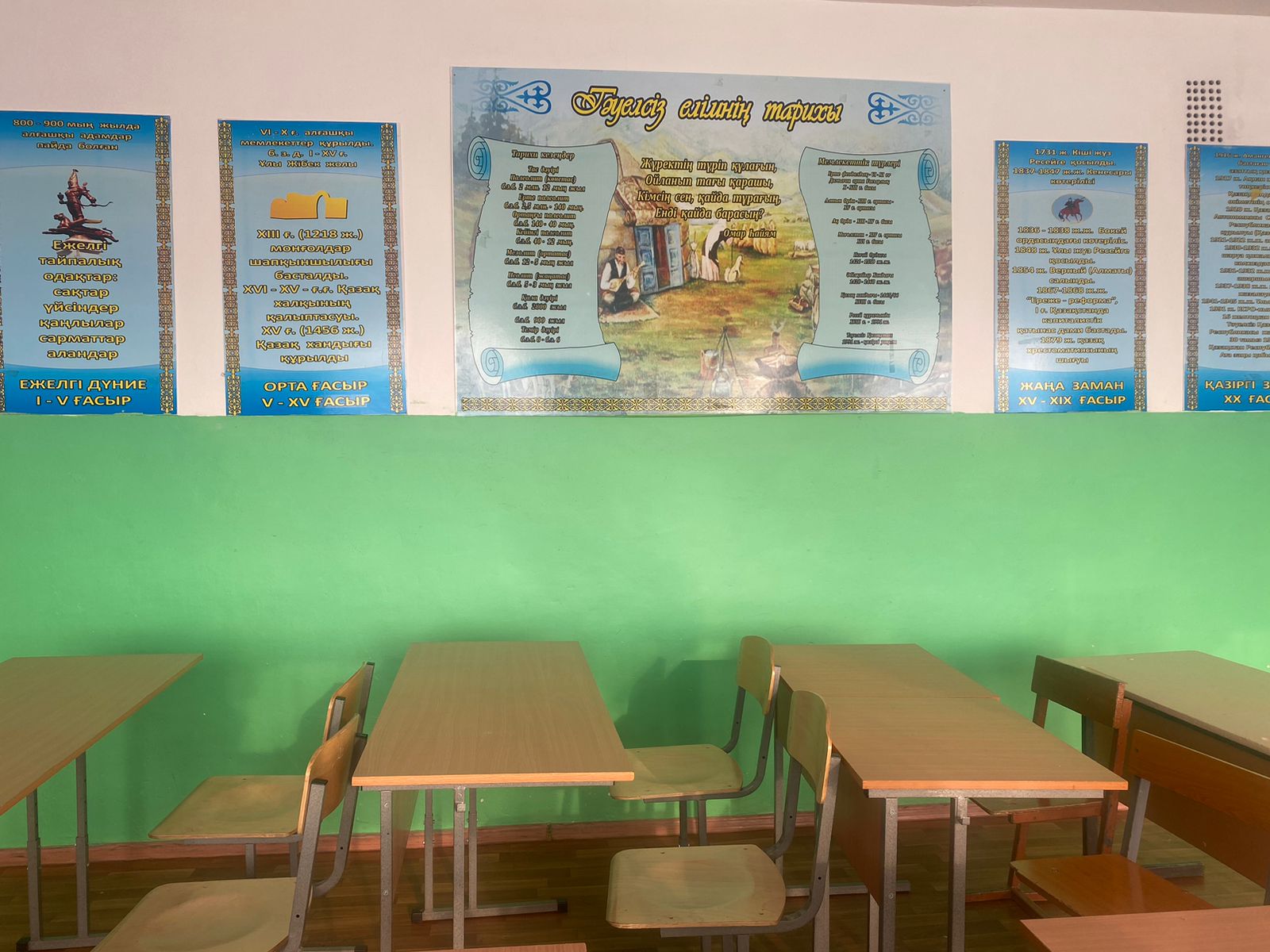 Физика кабинеті
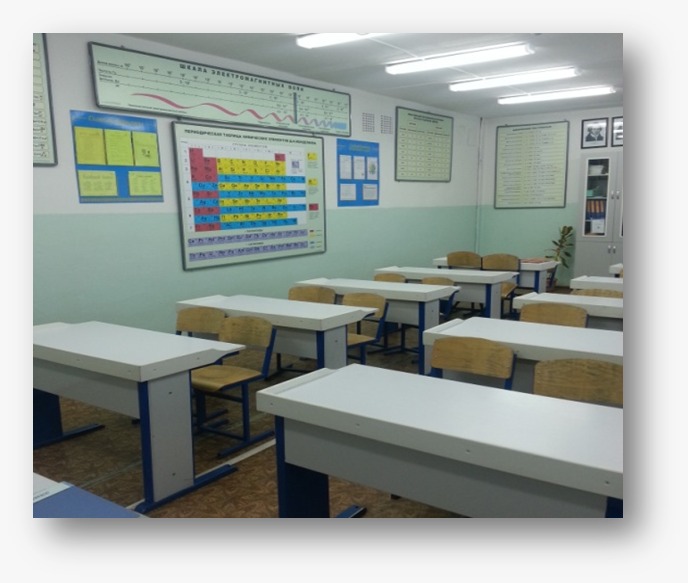 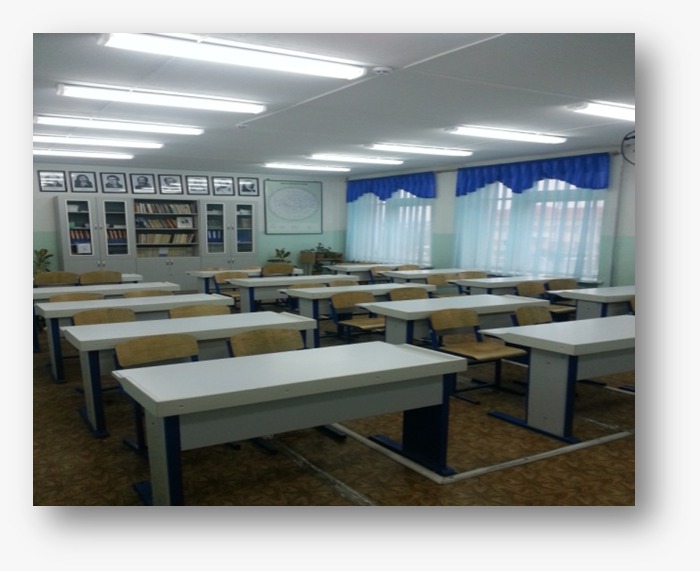 Информатика кабинеті
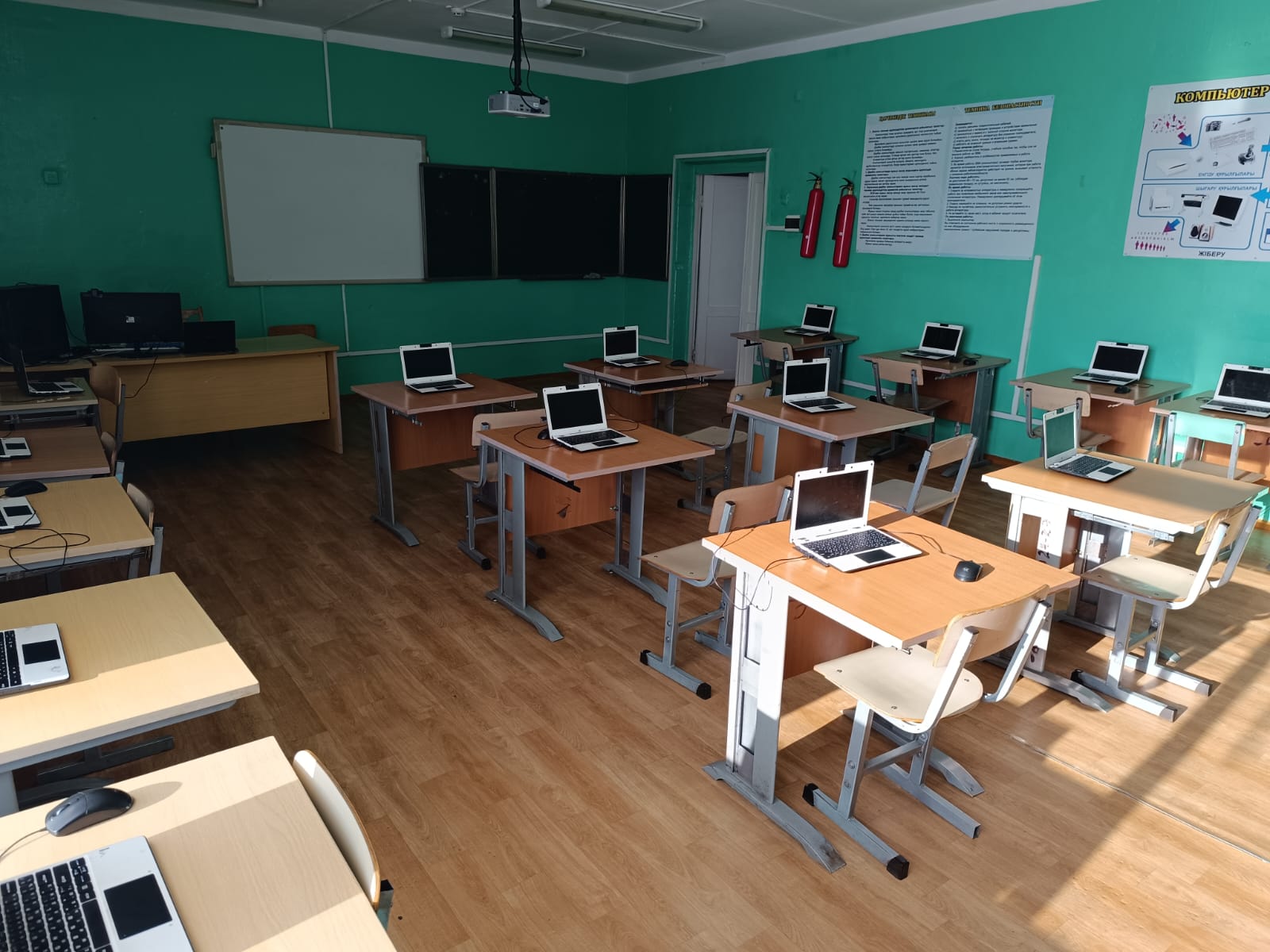 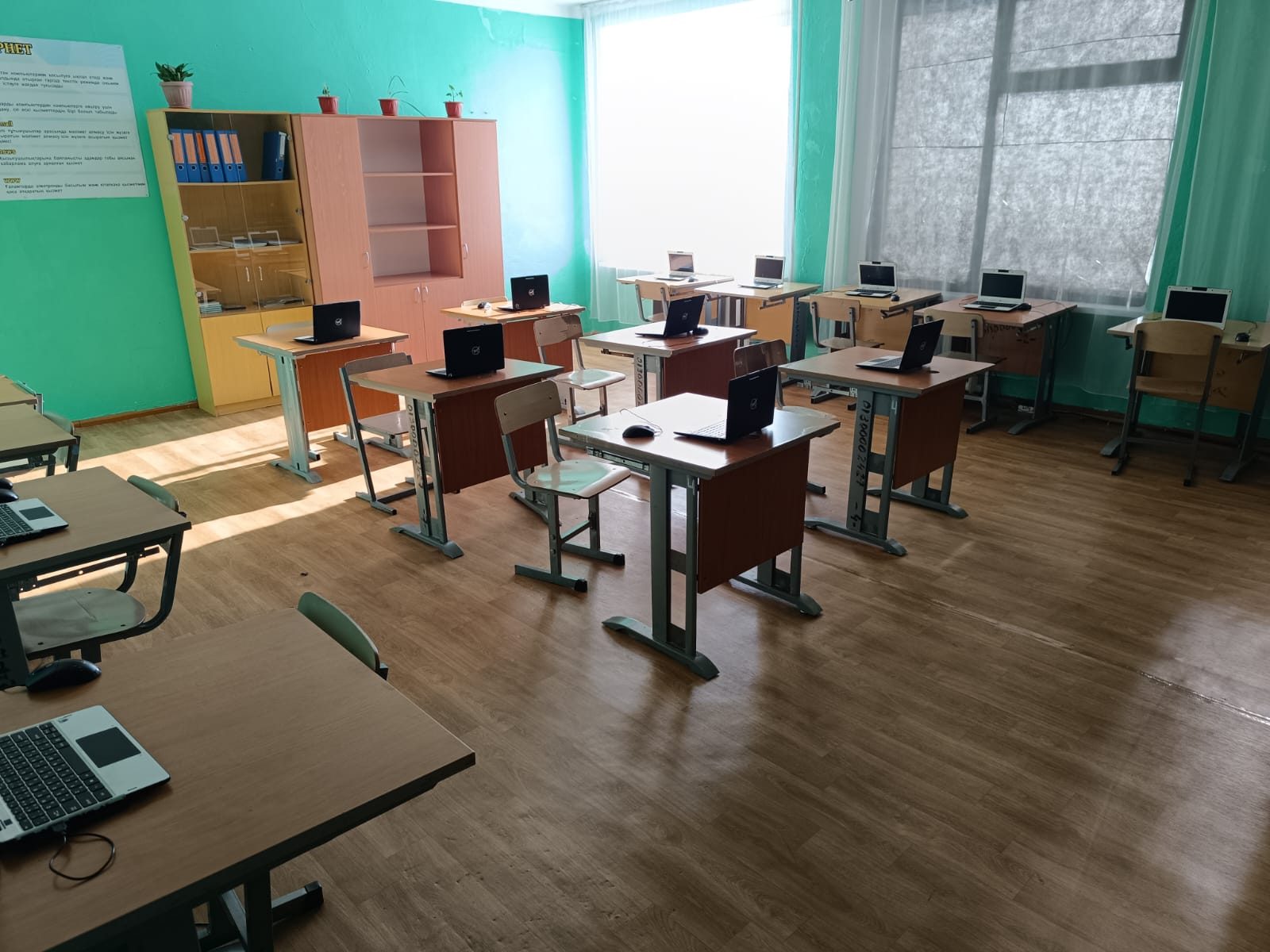 Биология кабинеті
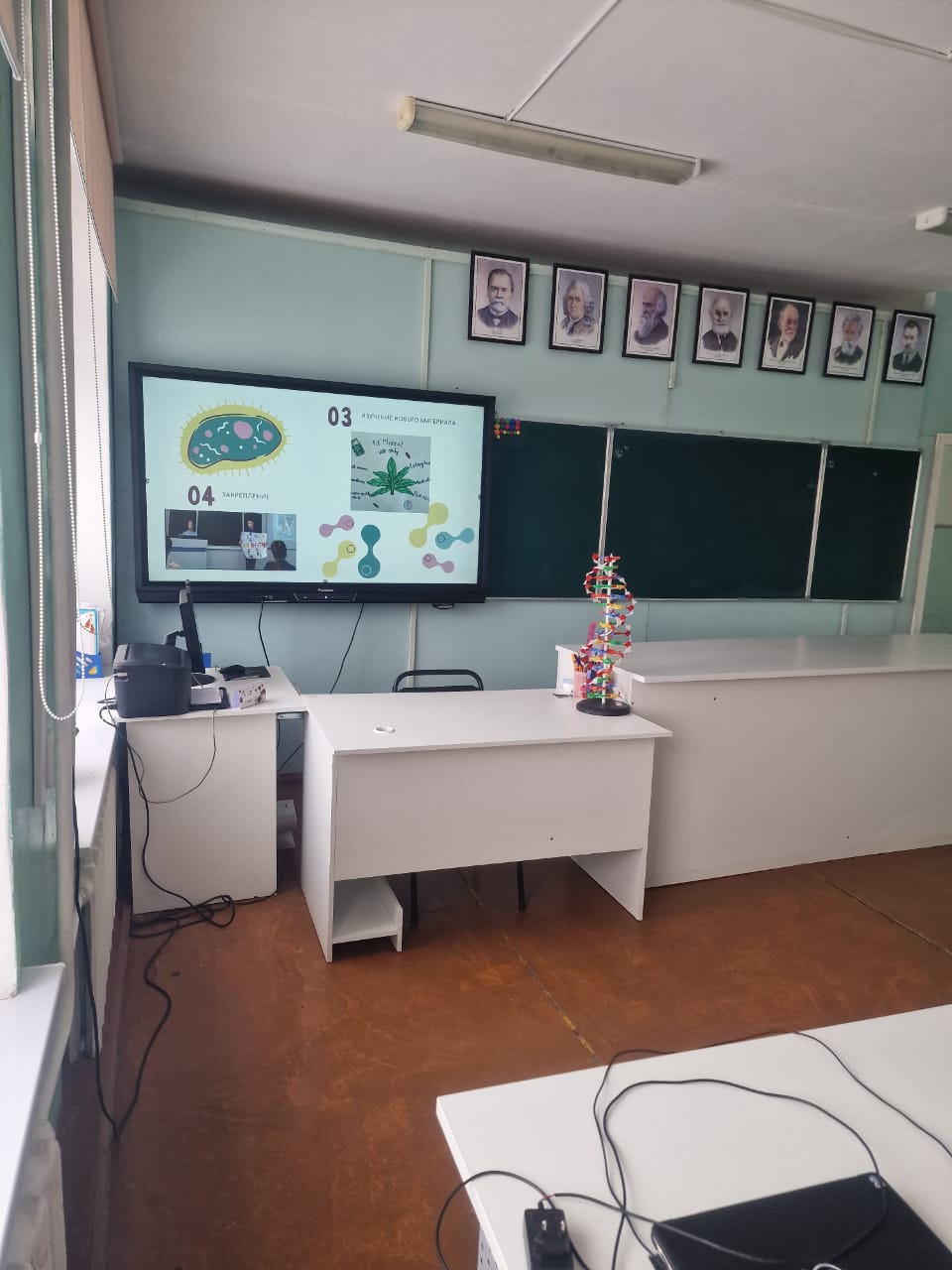 Математика кабинеті
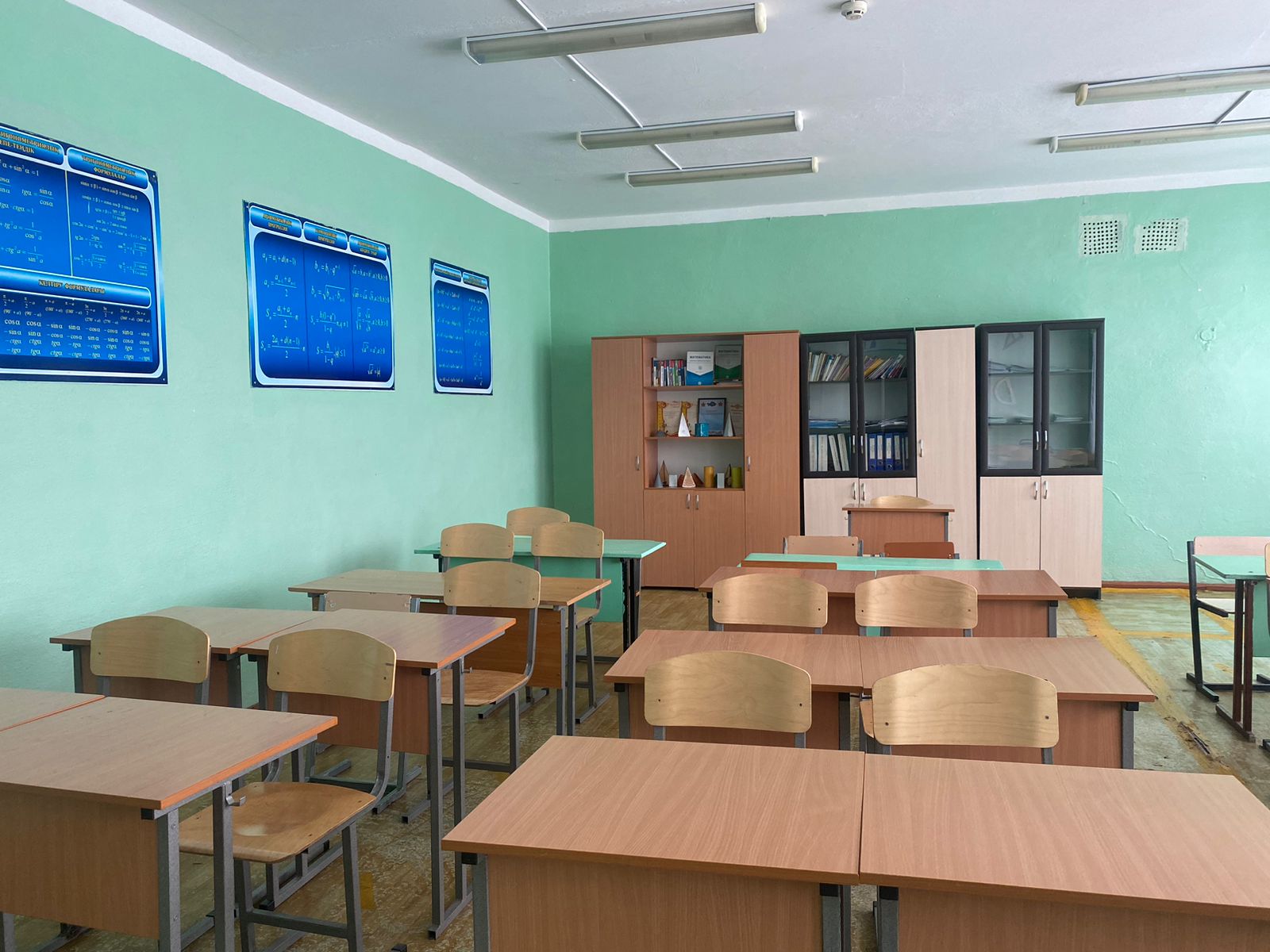 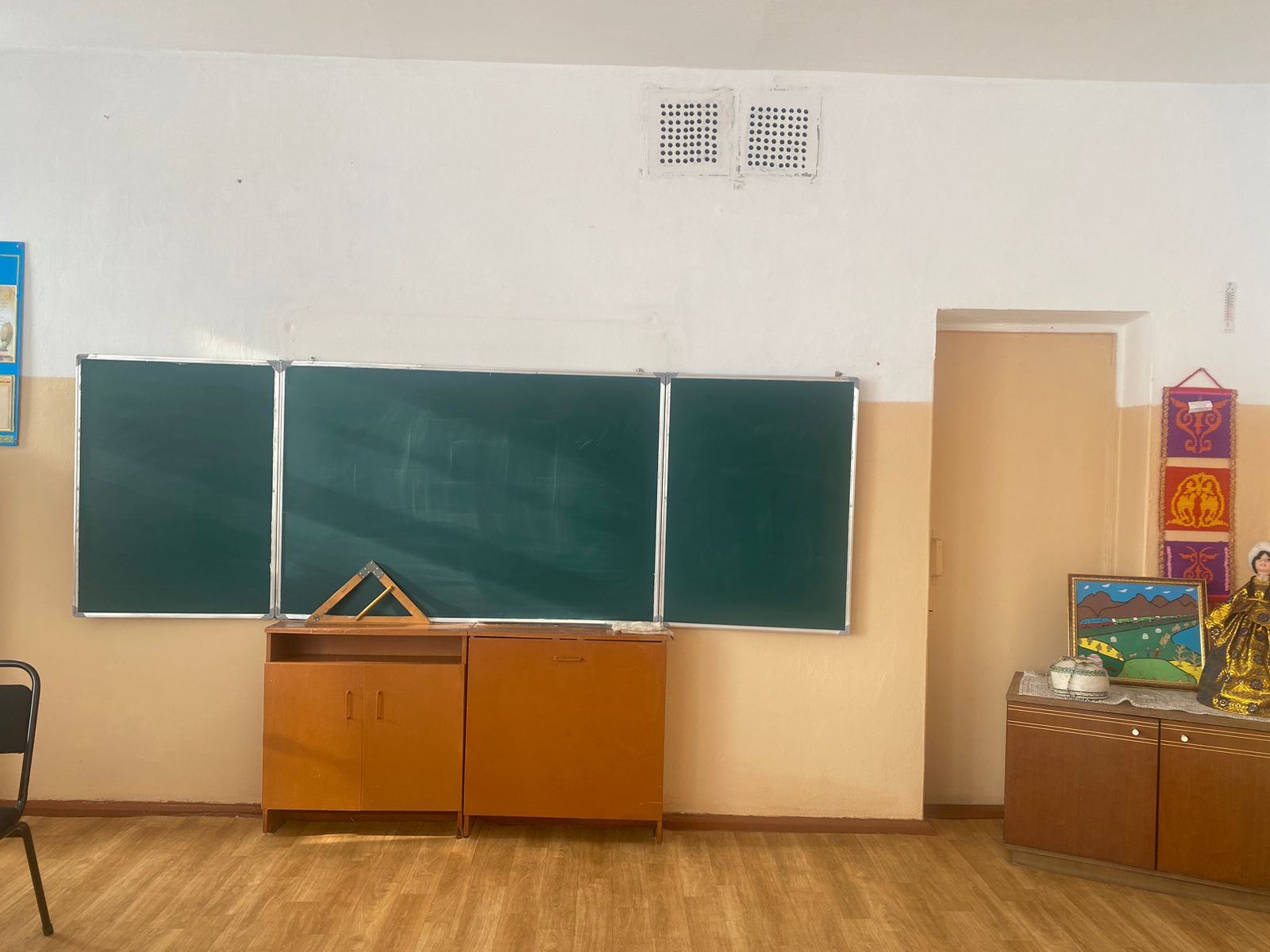 Ағылшын тілі кабинеті
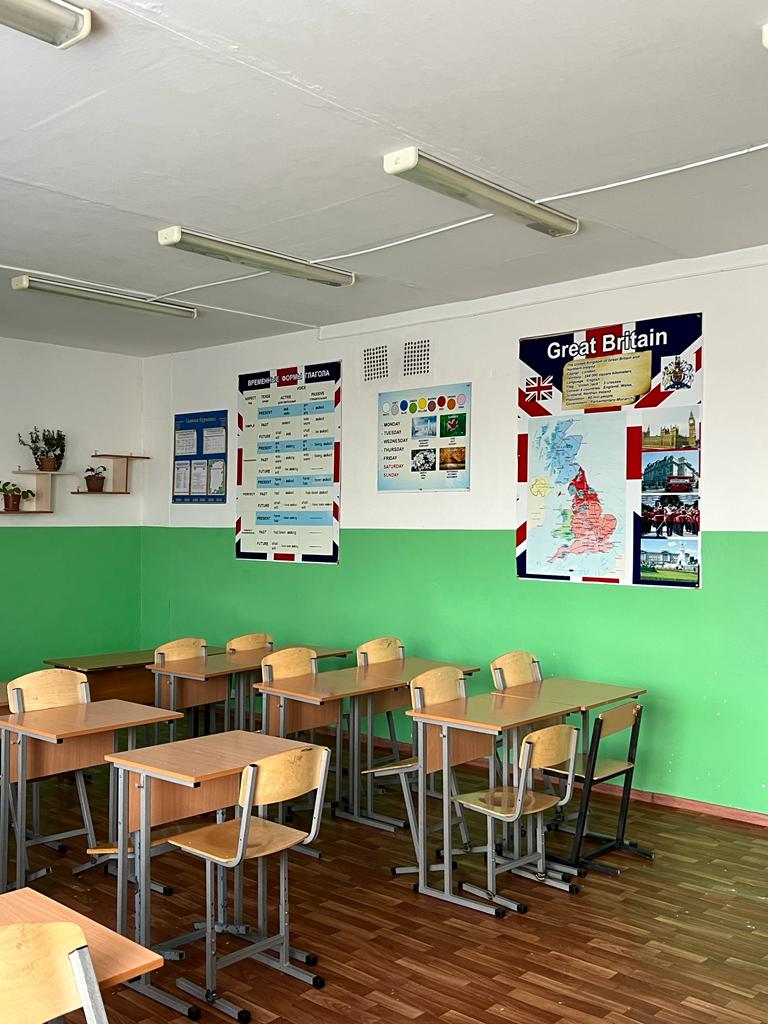 Технология кабинеті ұл балаларға
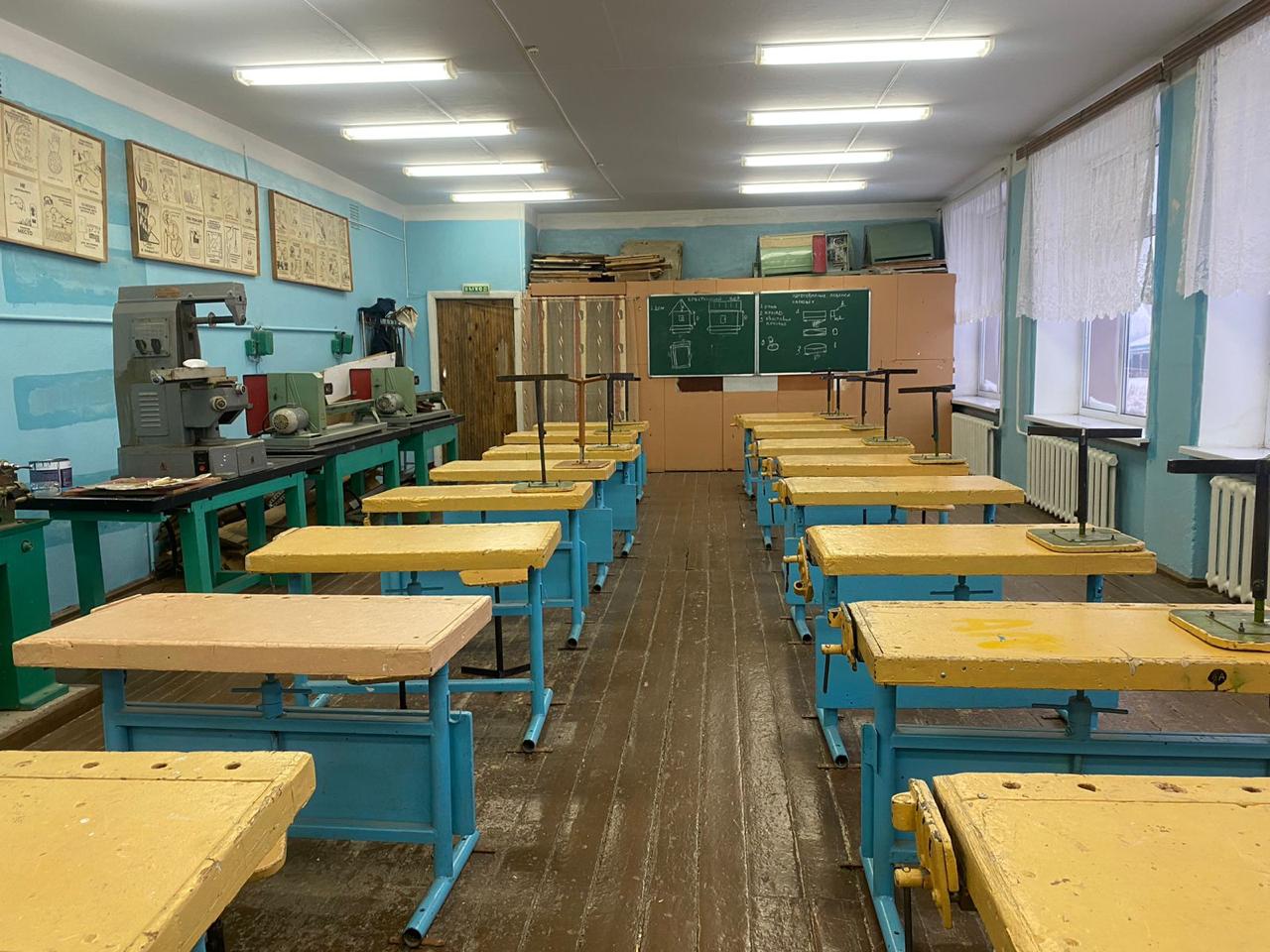 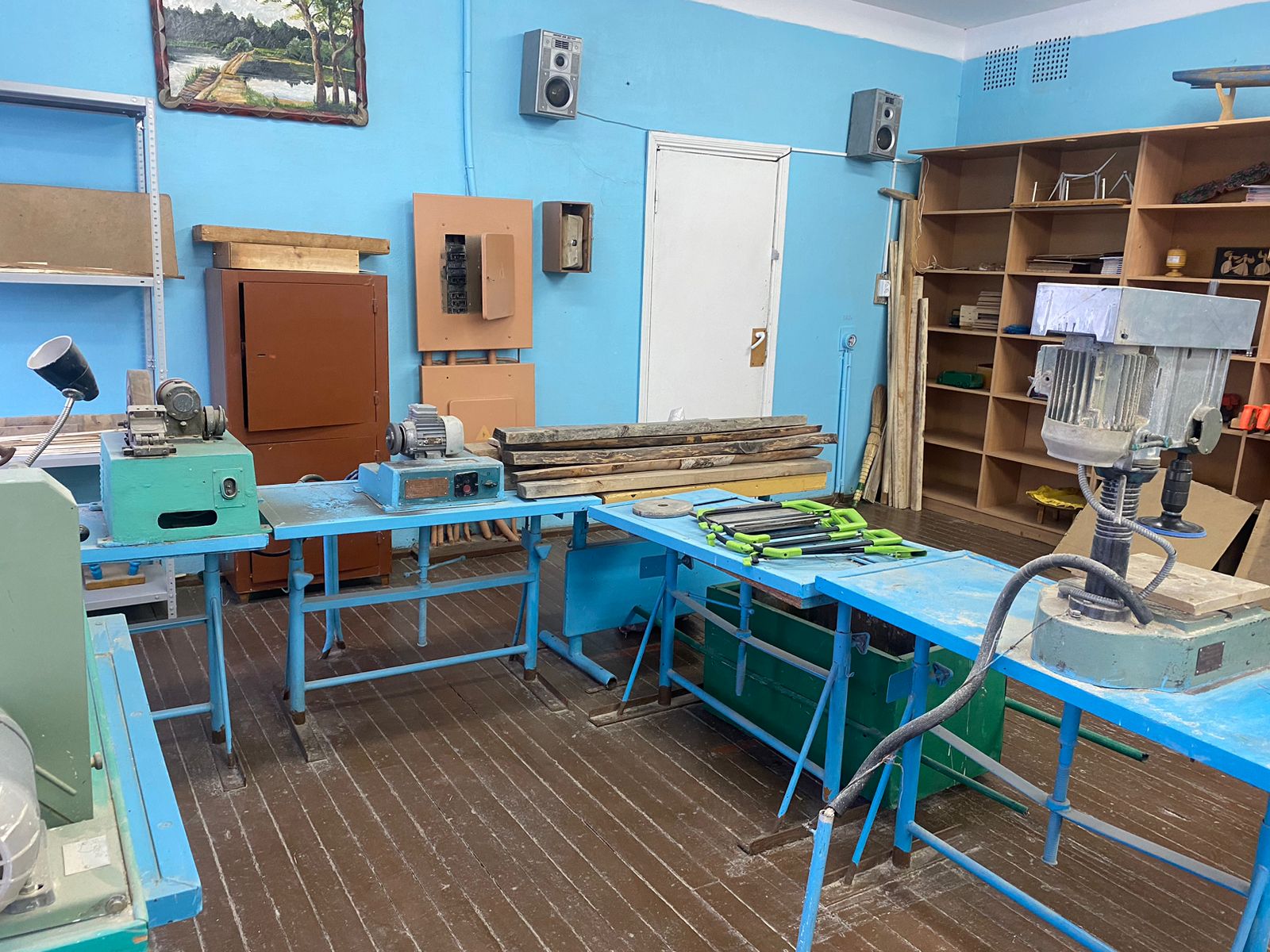 Көркем еңбек кабинеті қыз балаларға
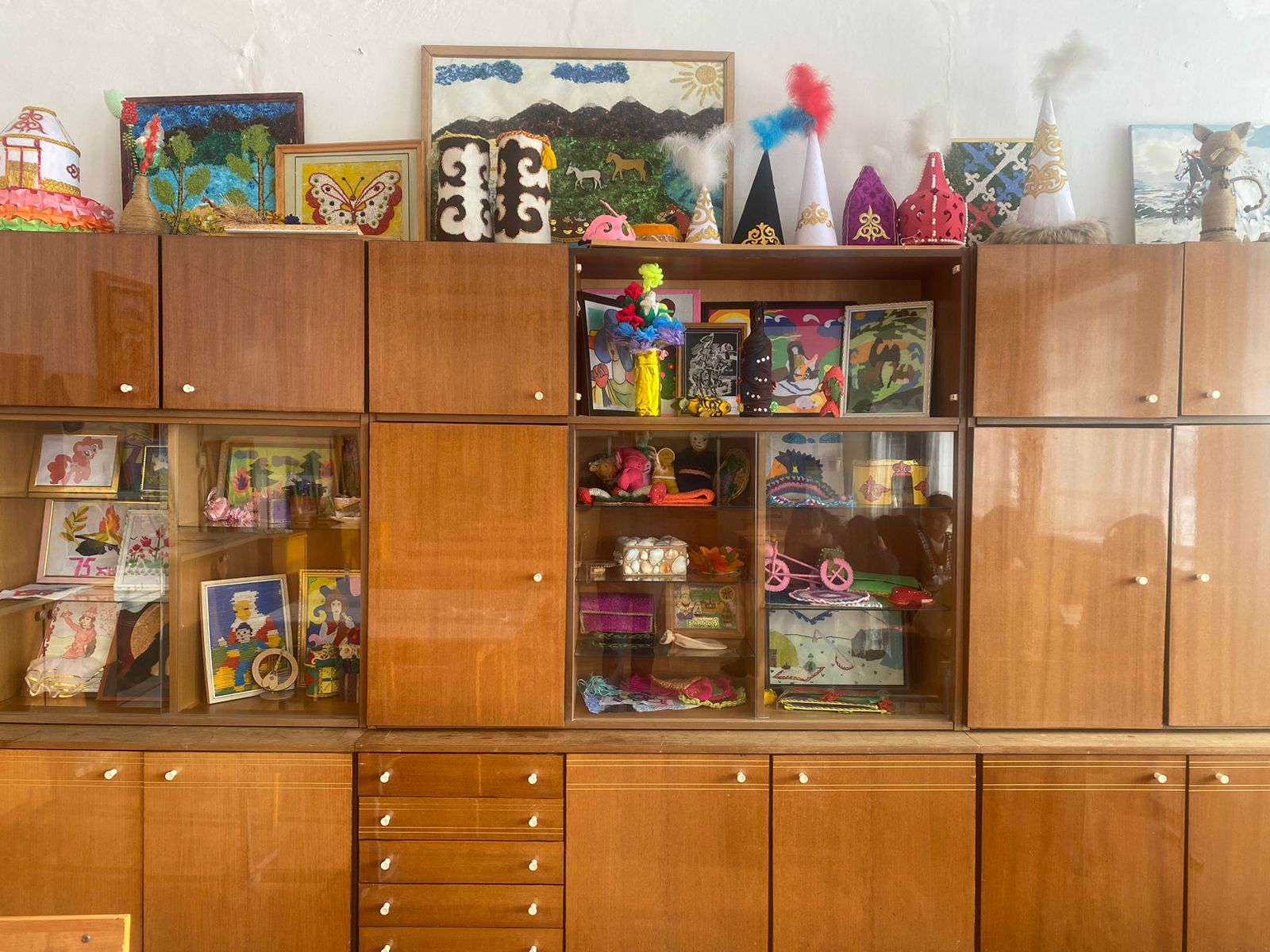 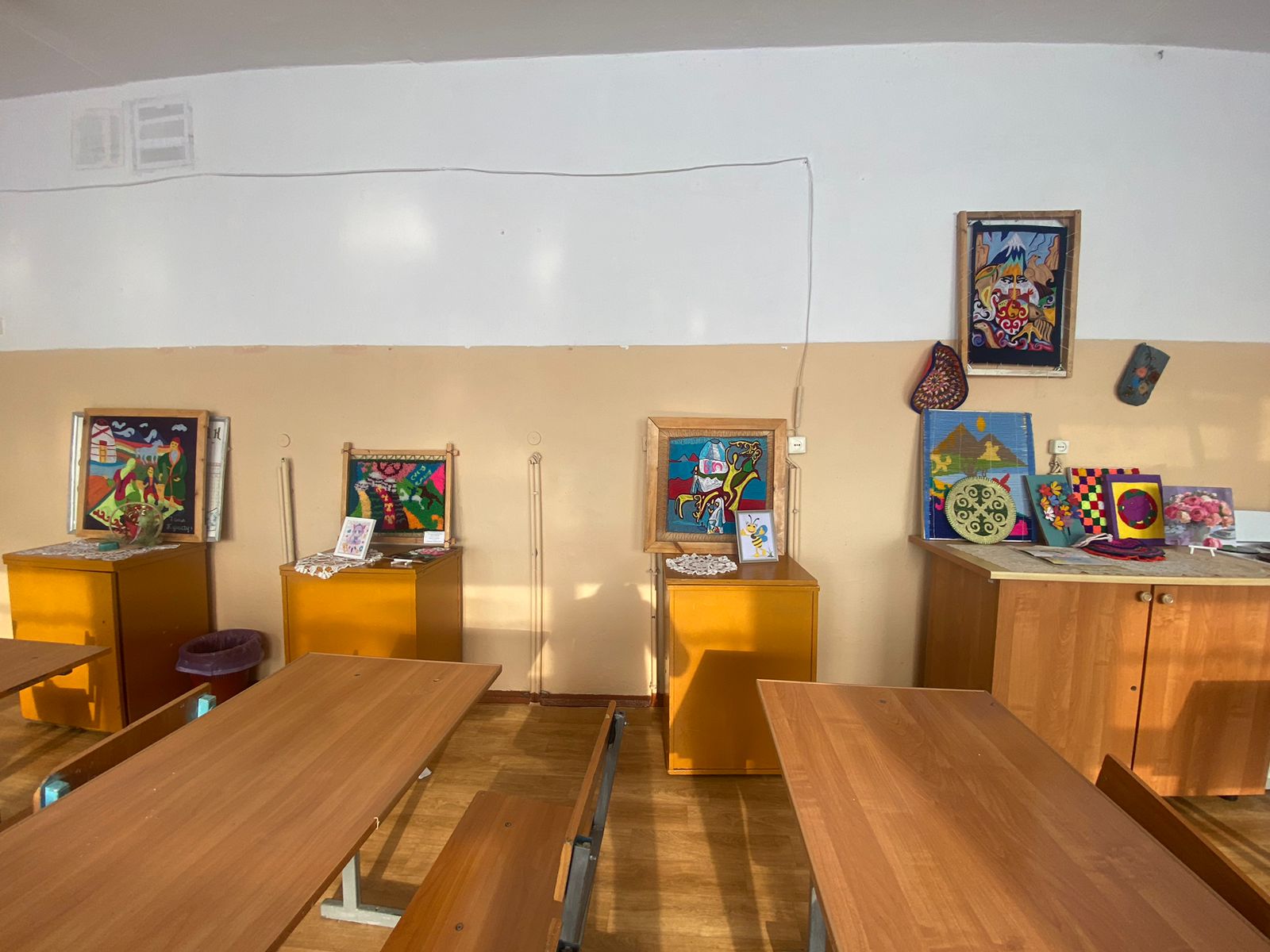 Бастауыш сынып кабинеті
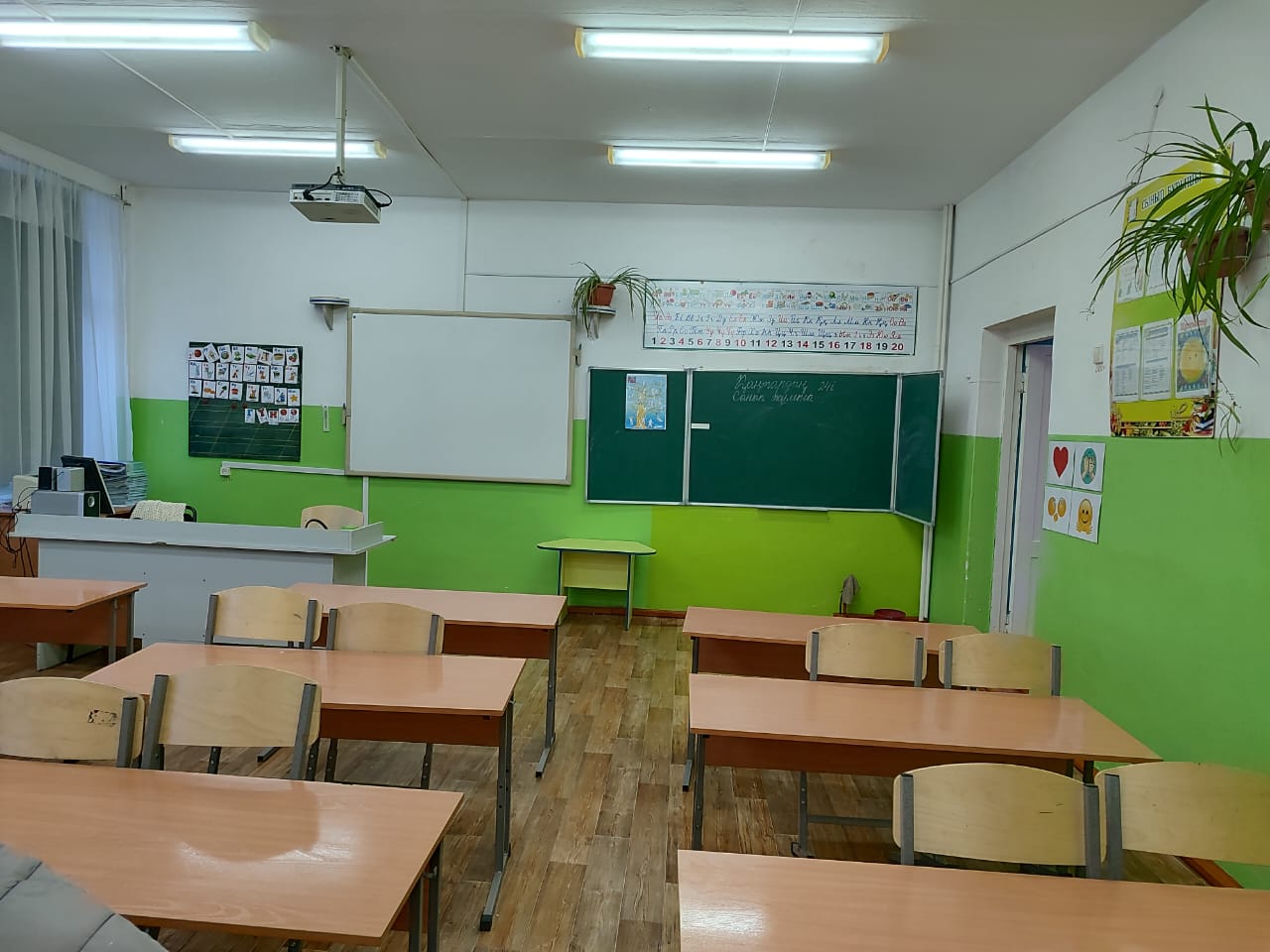 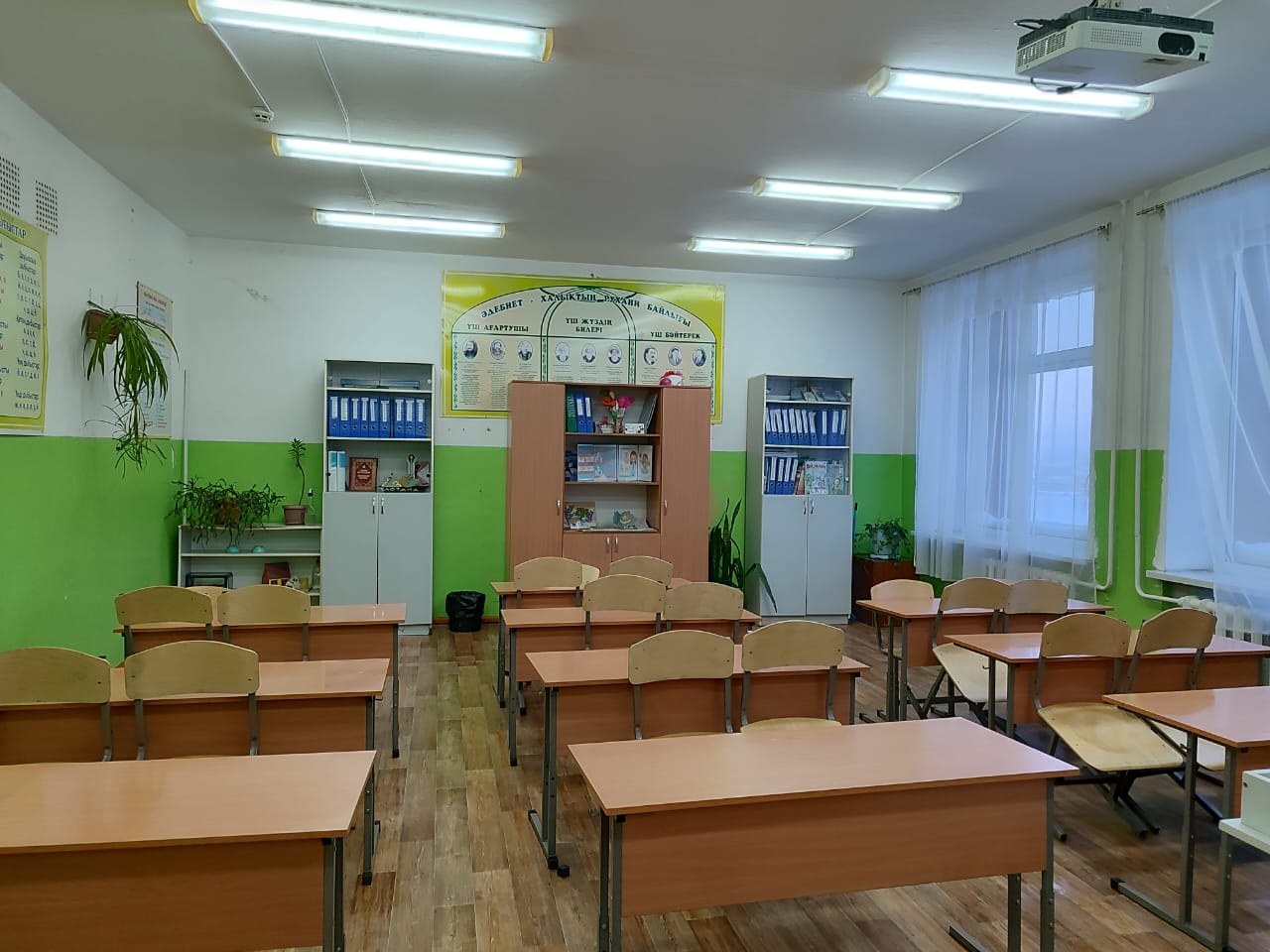 Бастауыш сынып кабинеті
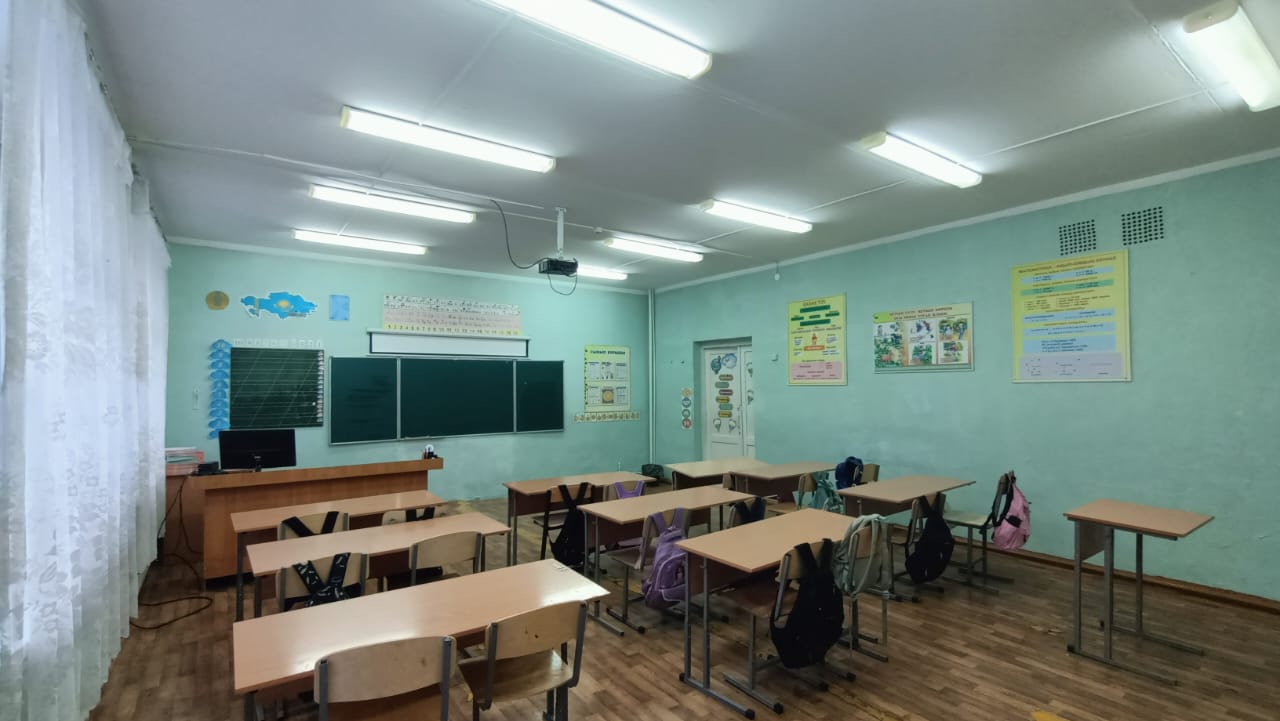 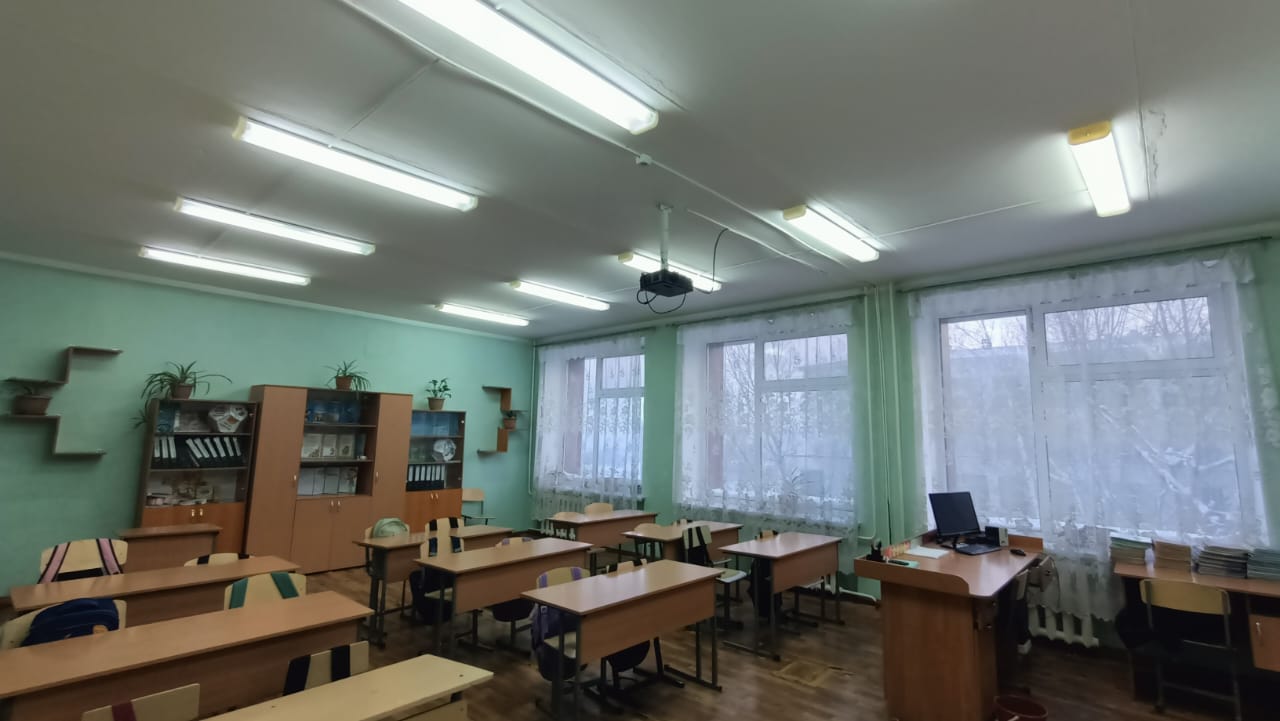 Бастауыш сынып кабинеті
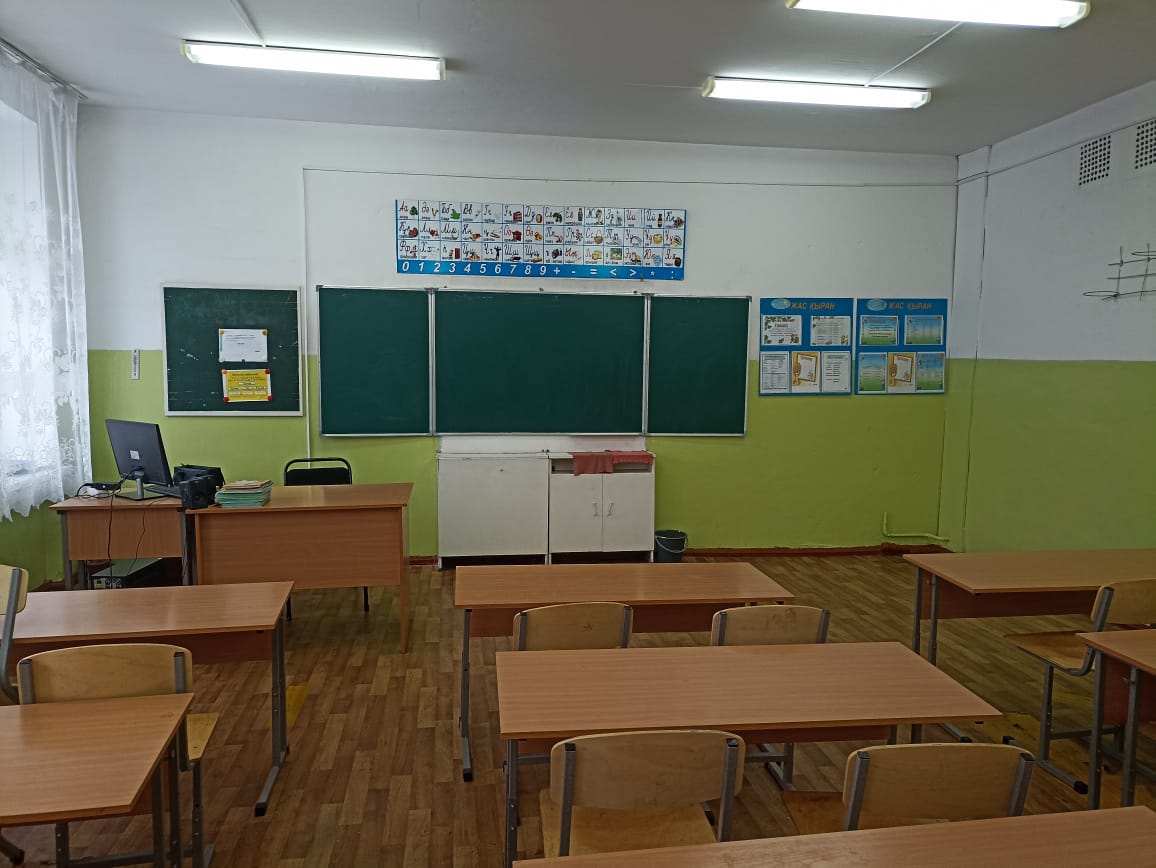 Химия кабинеті
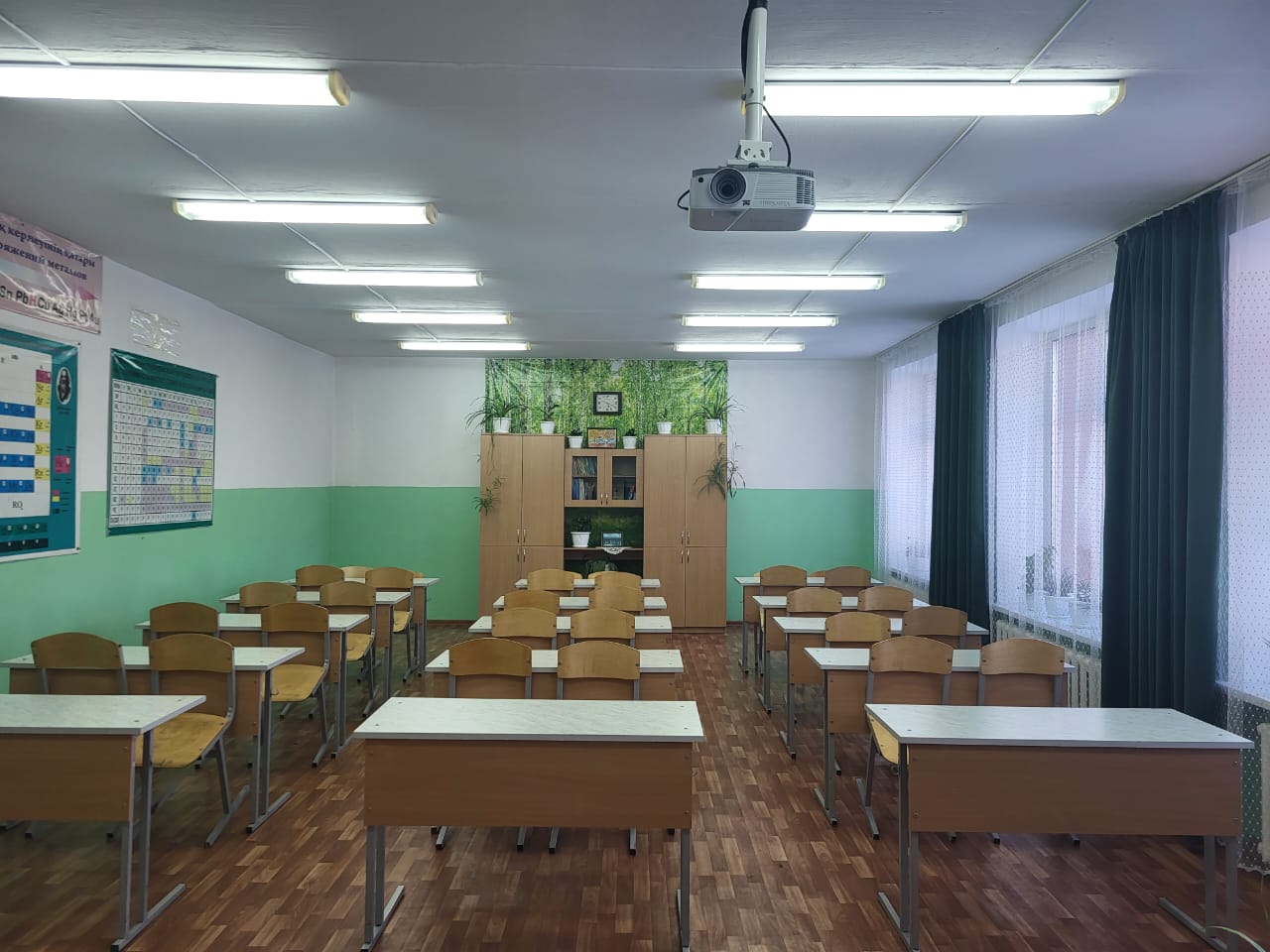 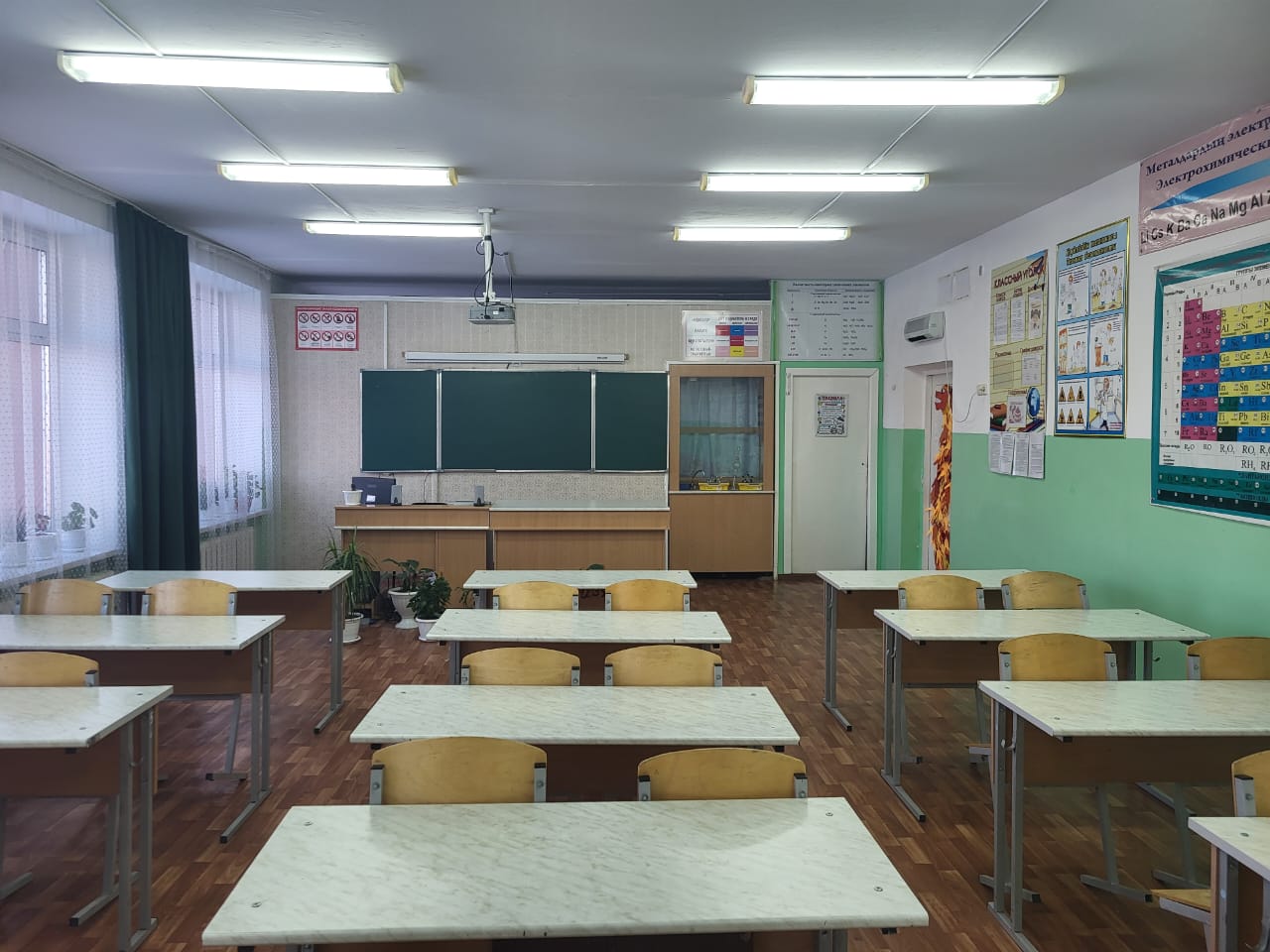 Орыс тілі мен әдебиеті кабинеті
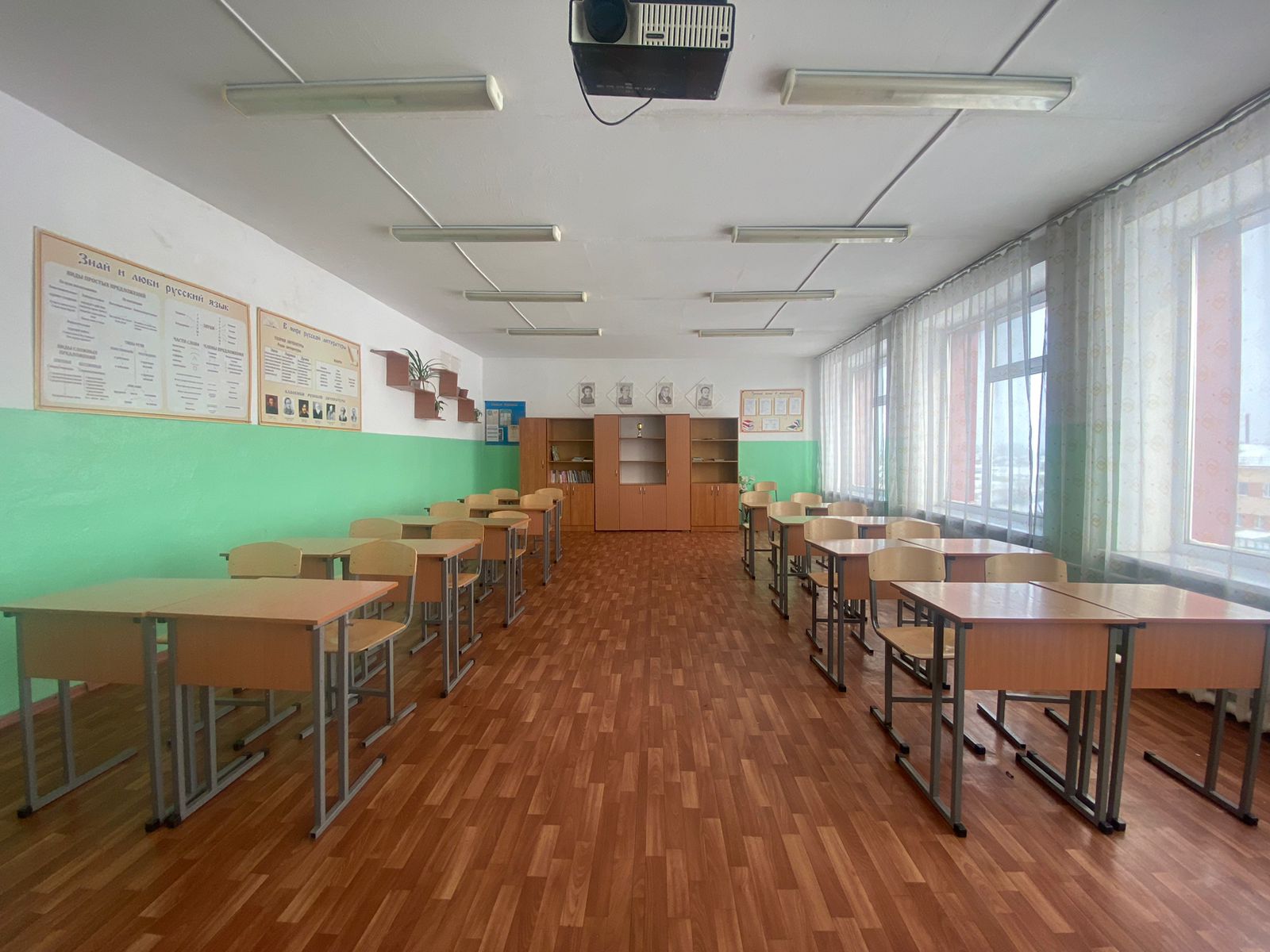 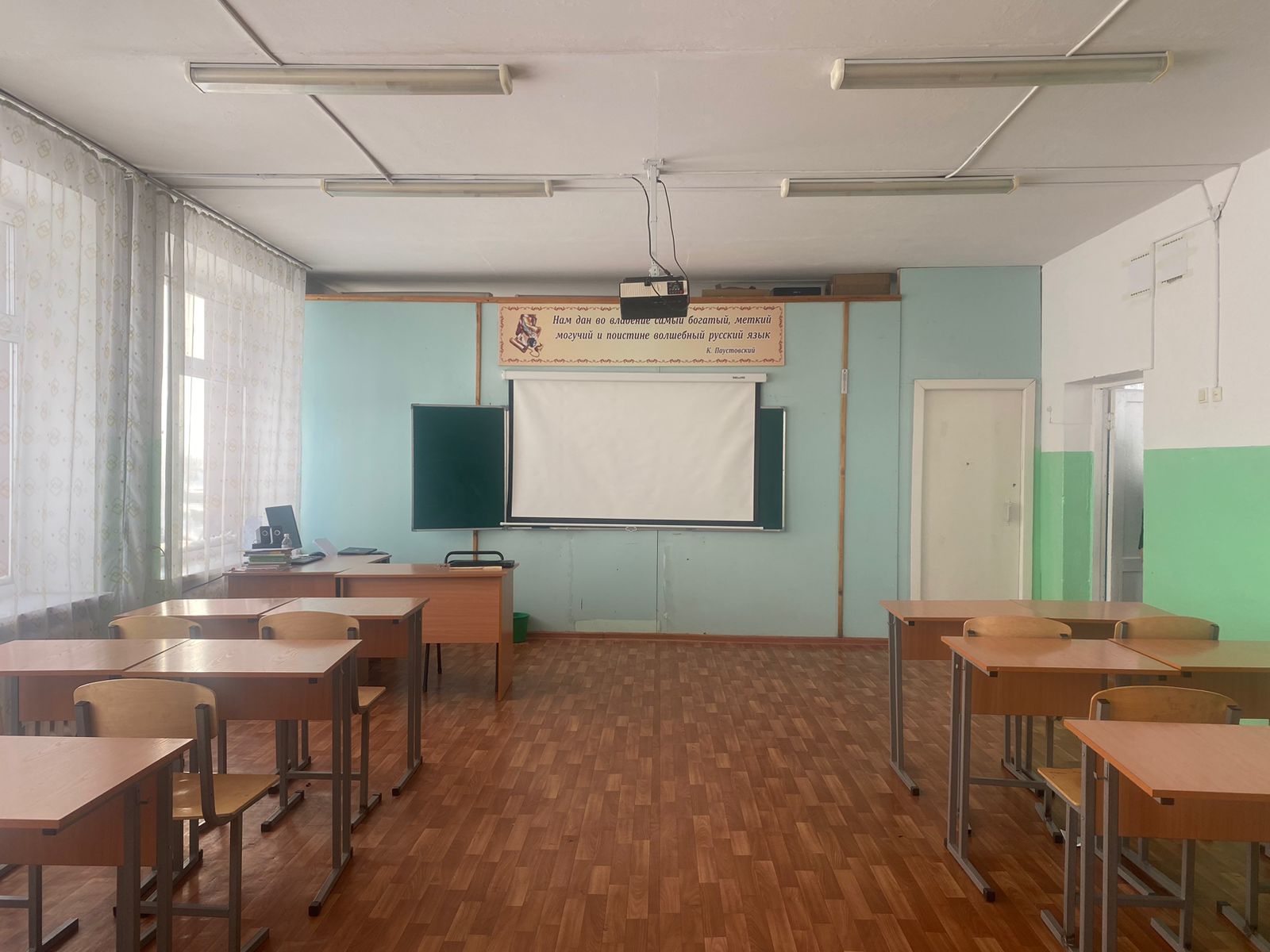 Қазақ тілі мен әдебиет кабинеті
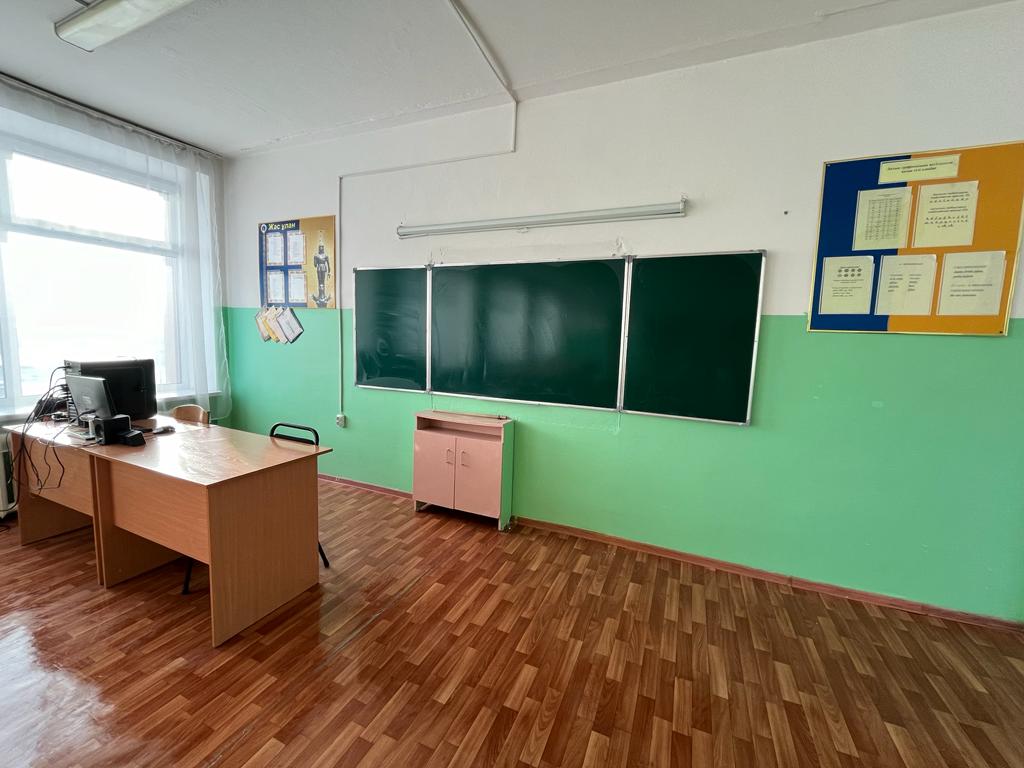 География кабинеті
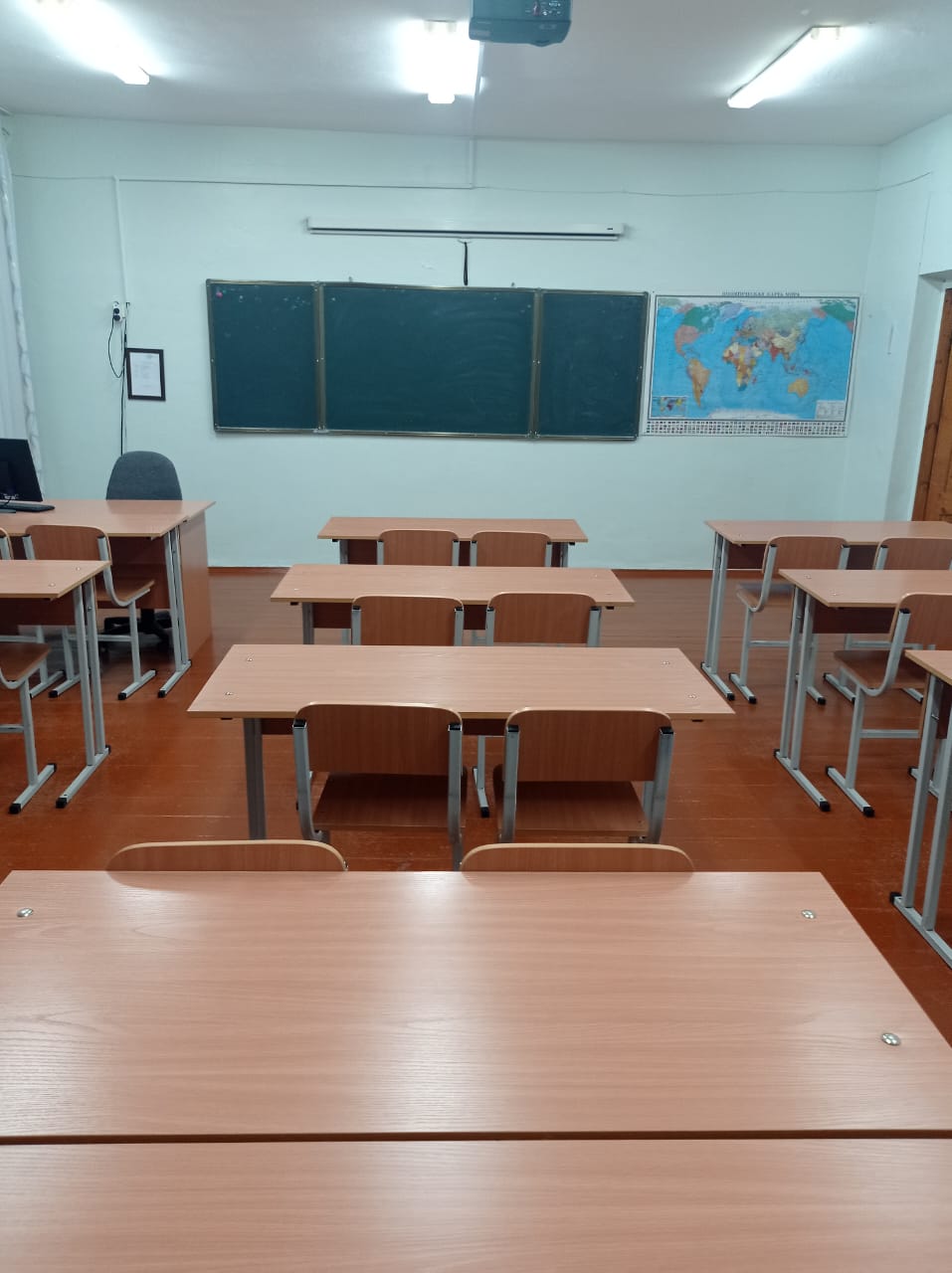 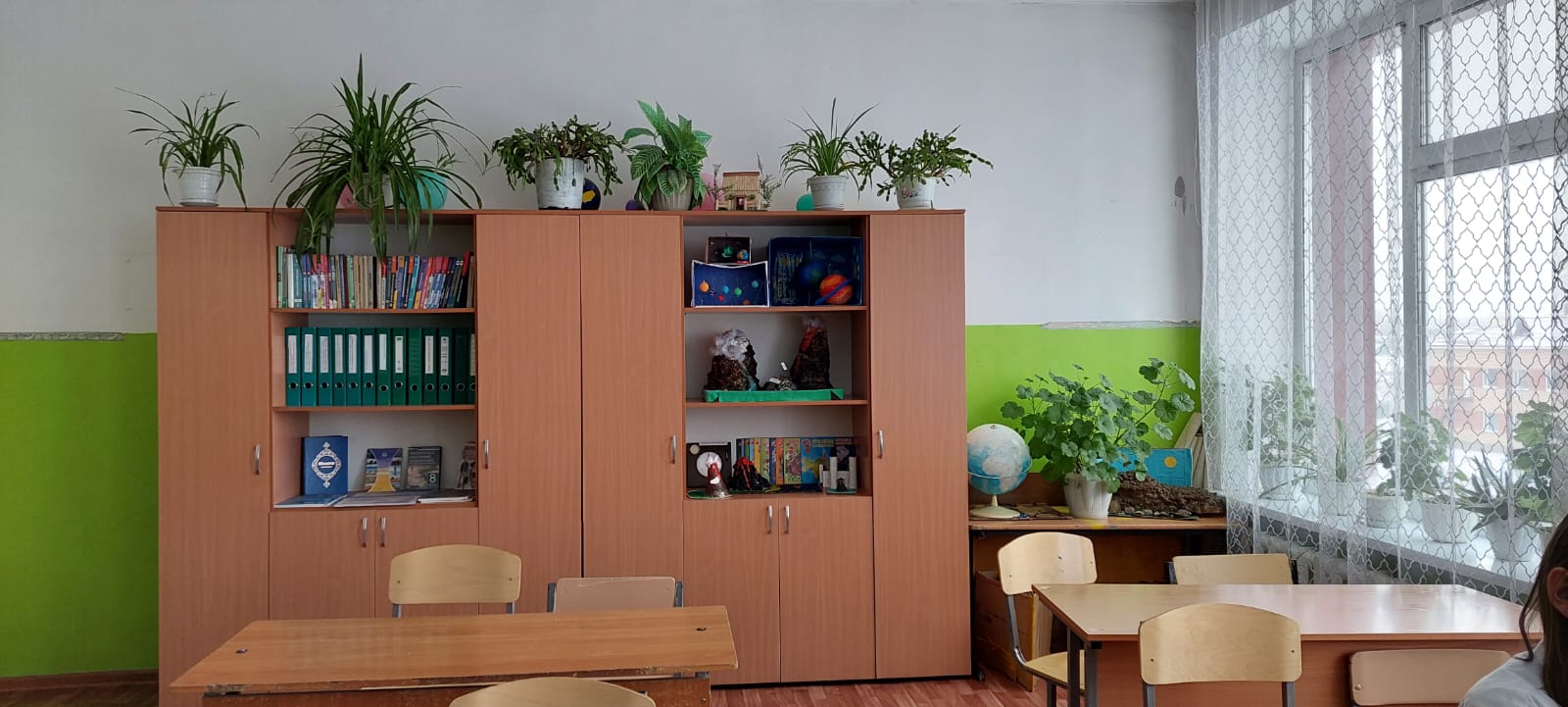 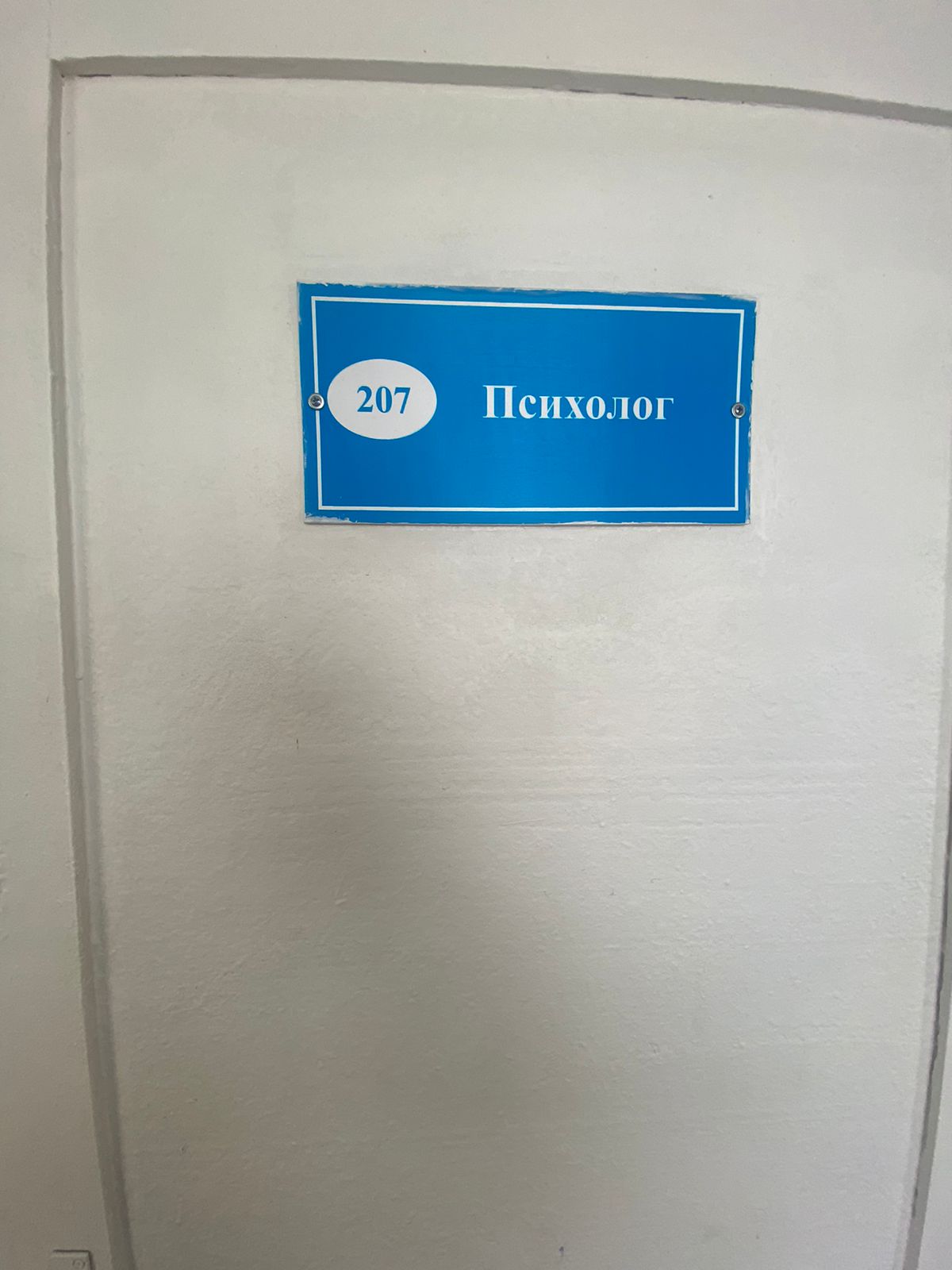 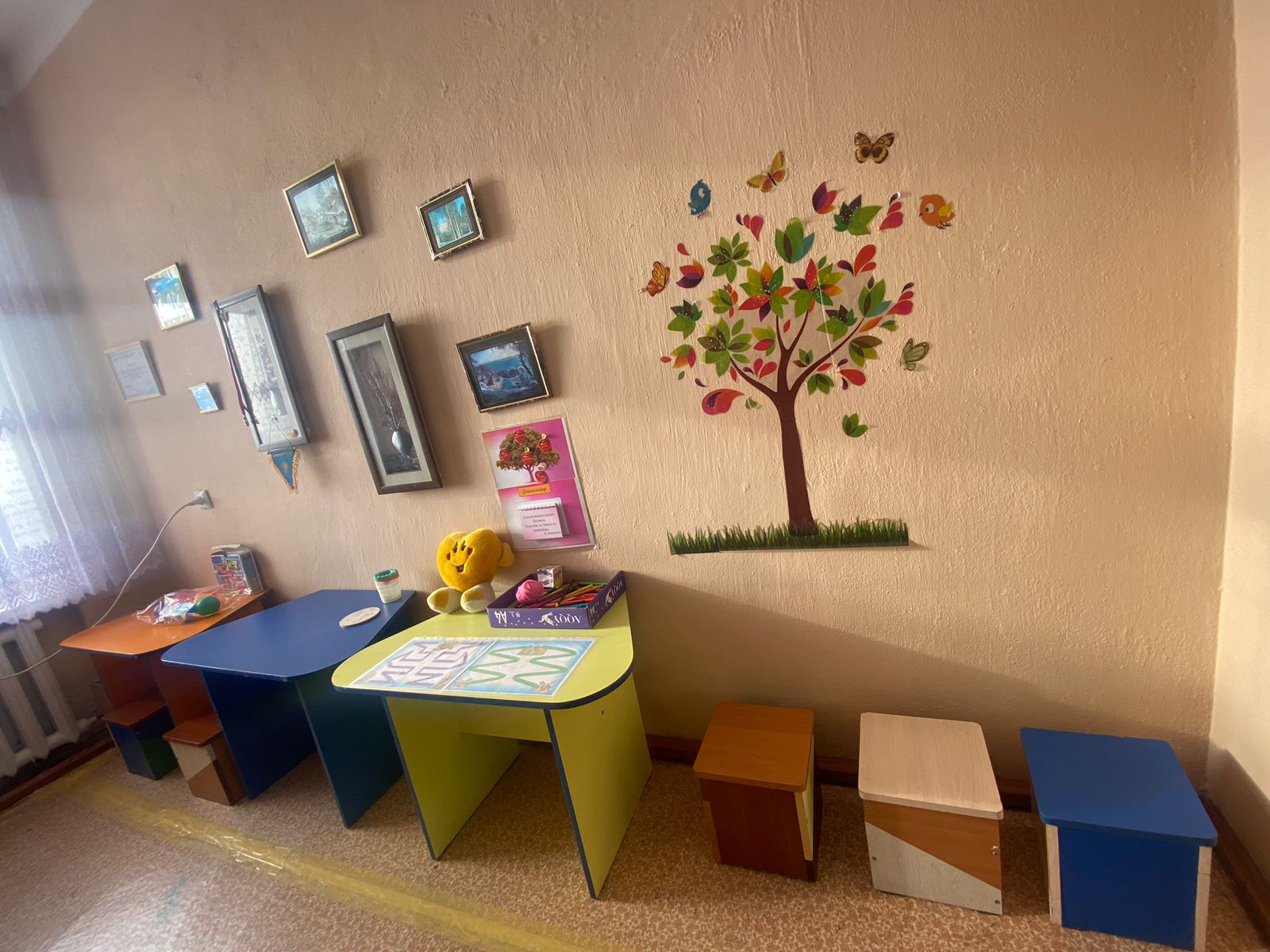 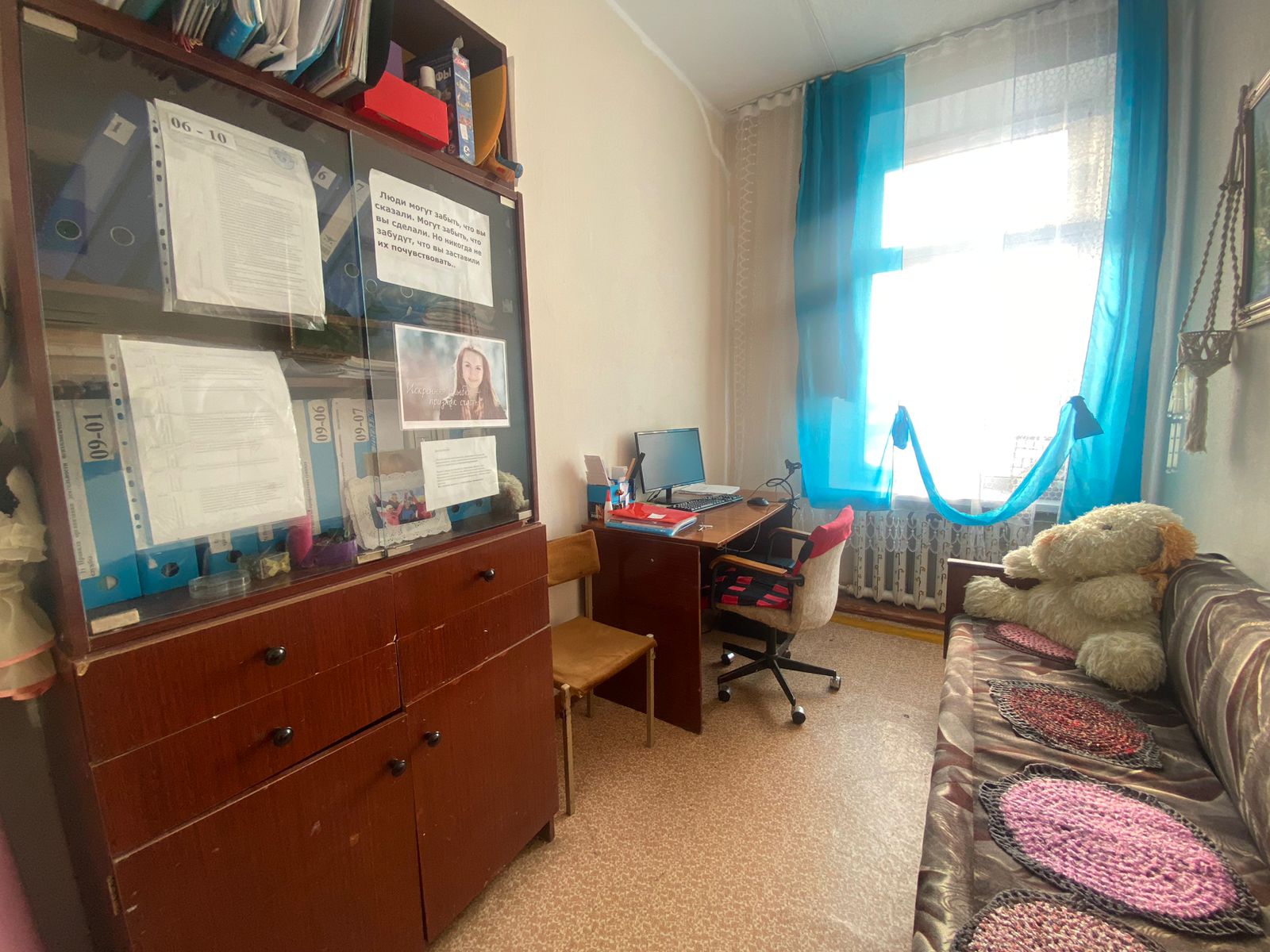 Хареография кабинеті
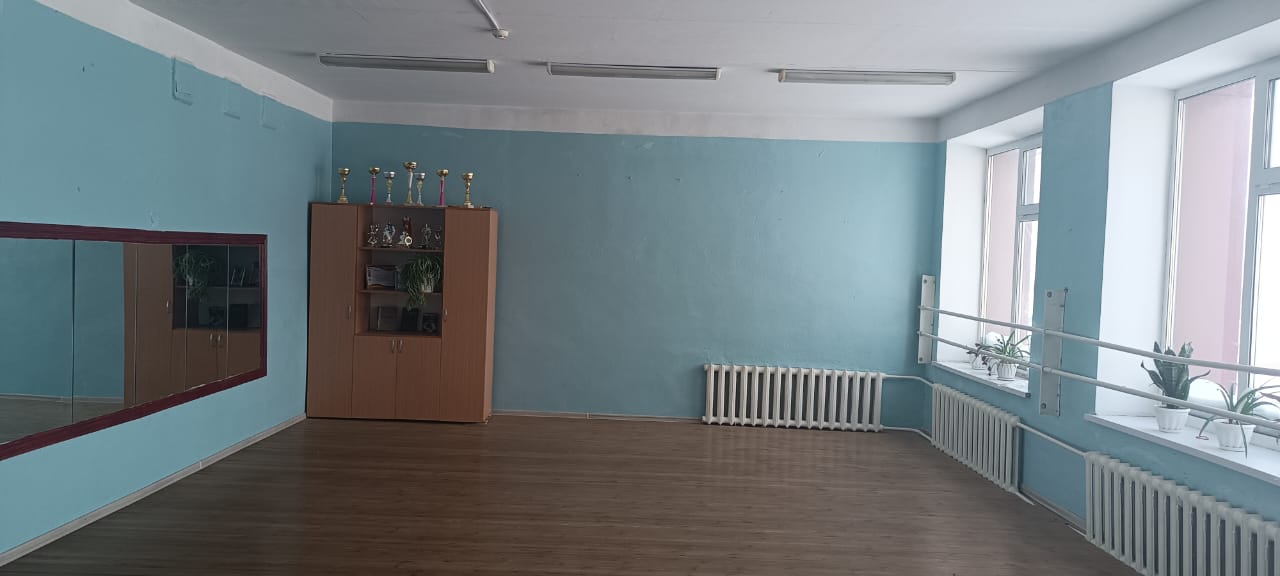 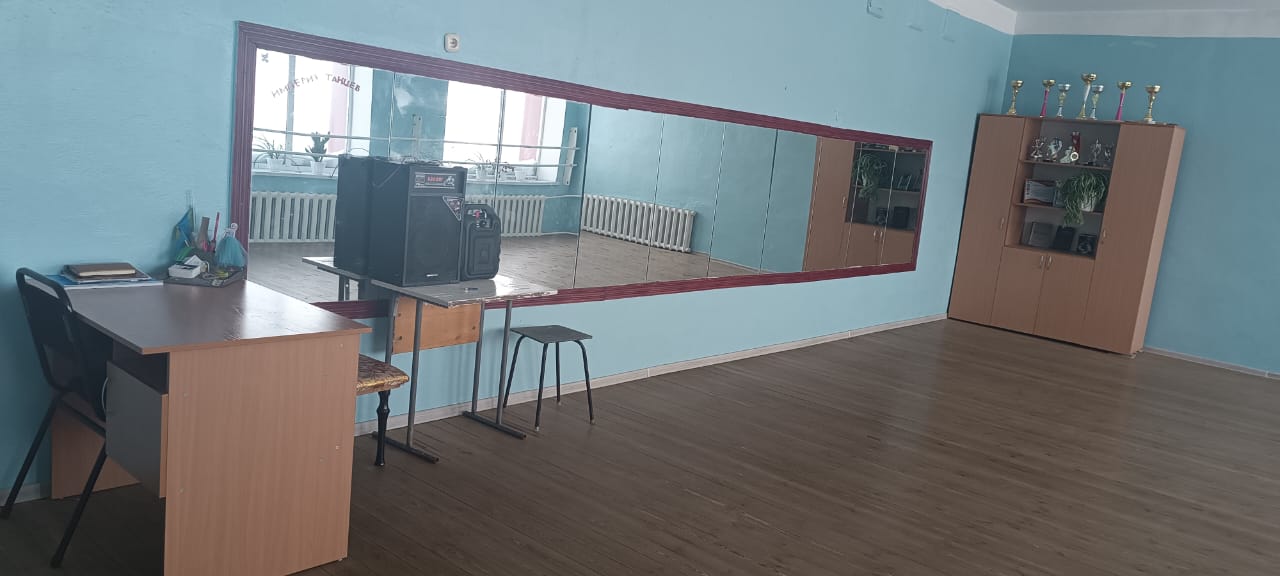 Физика зертханасы
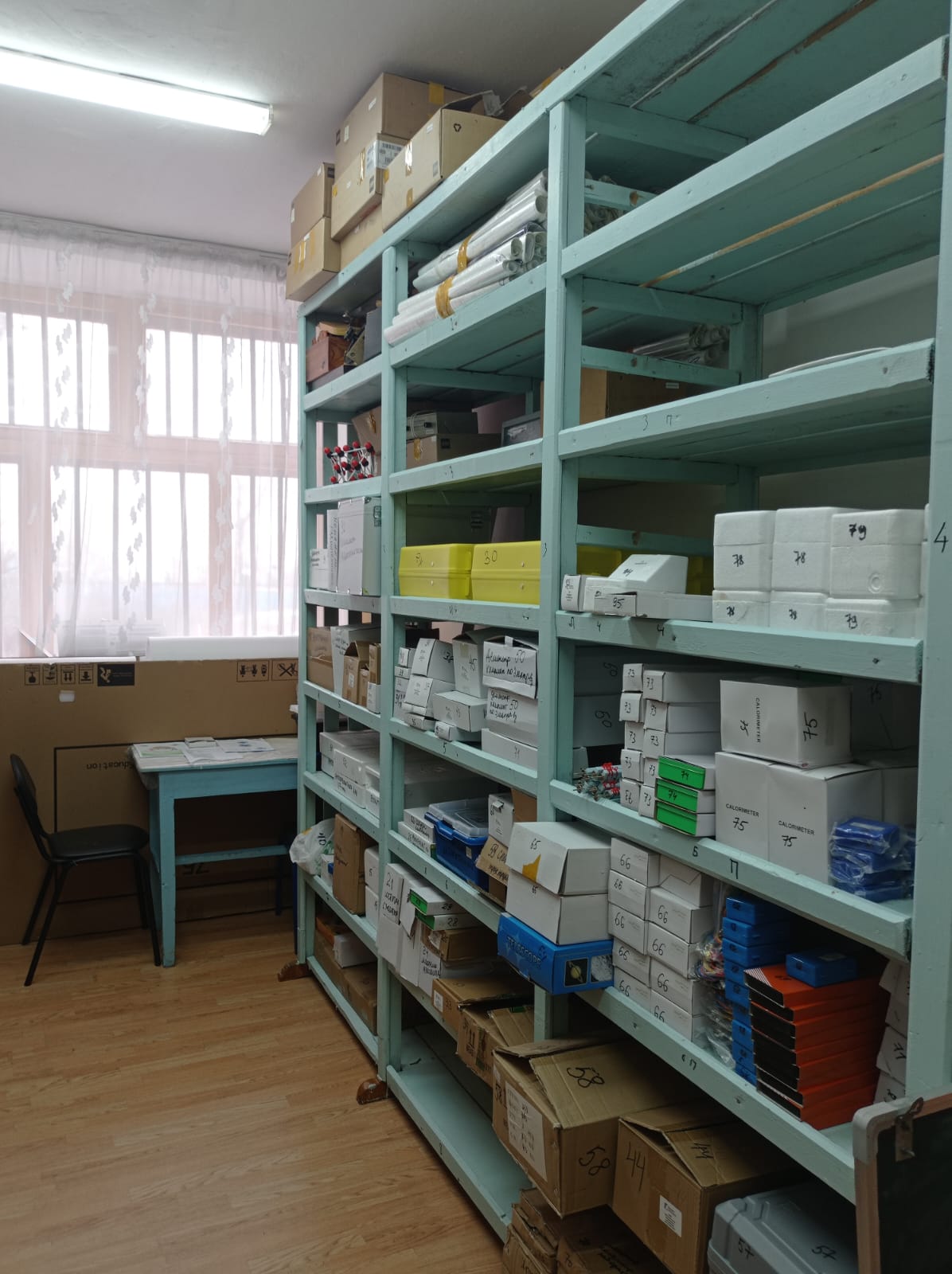 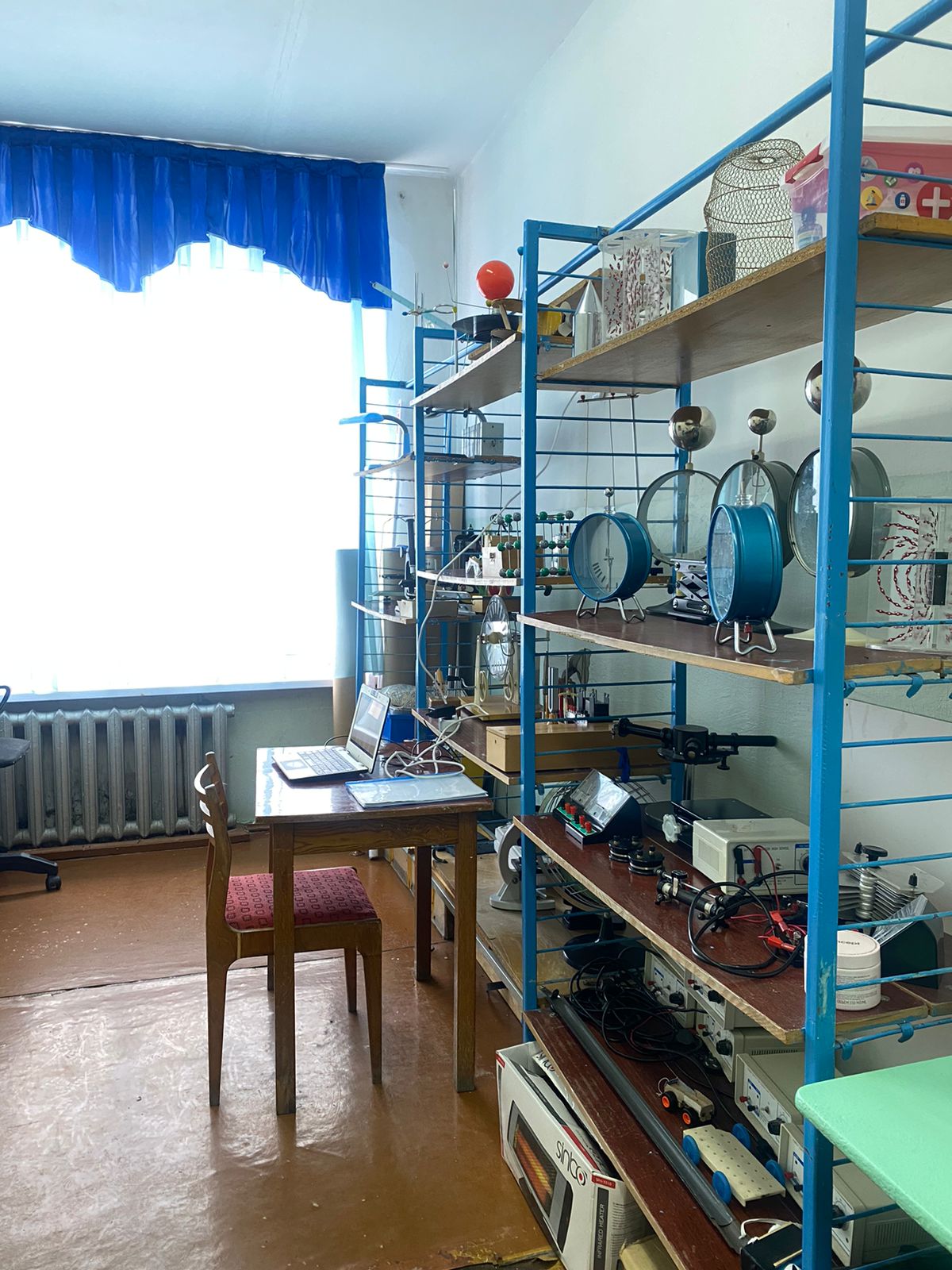 Химия зертханасы
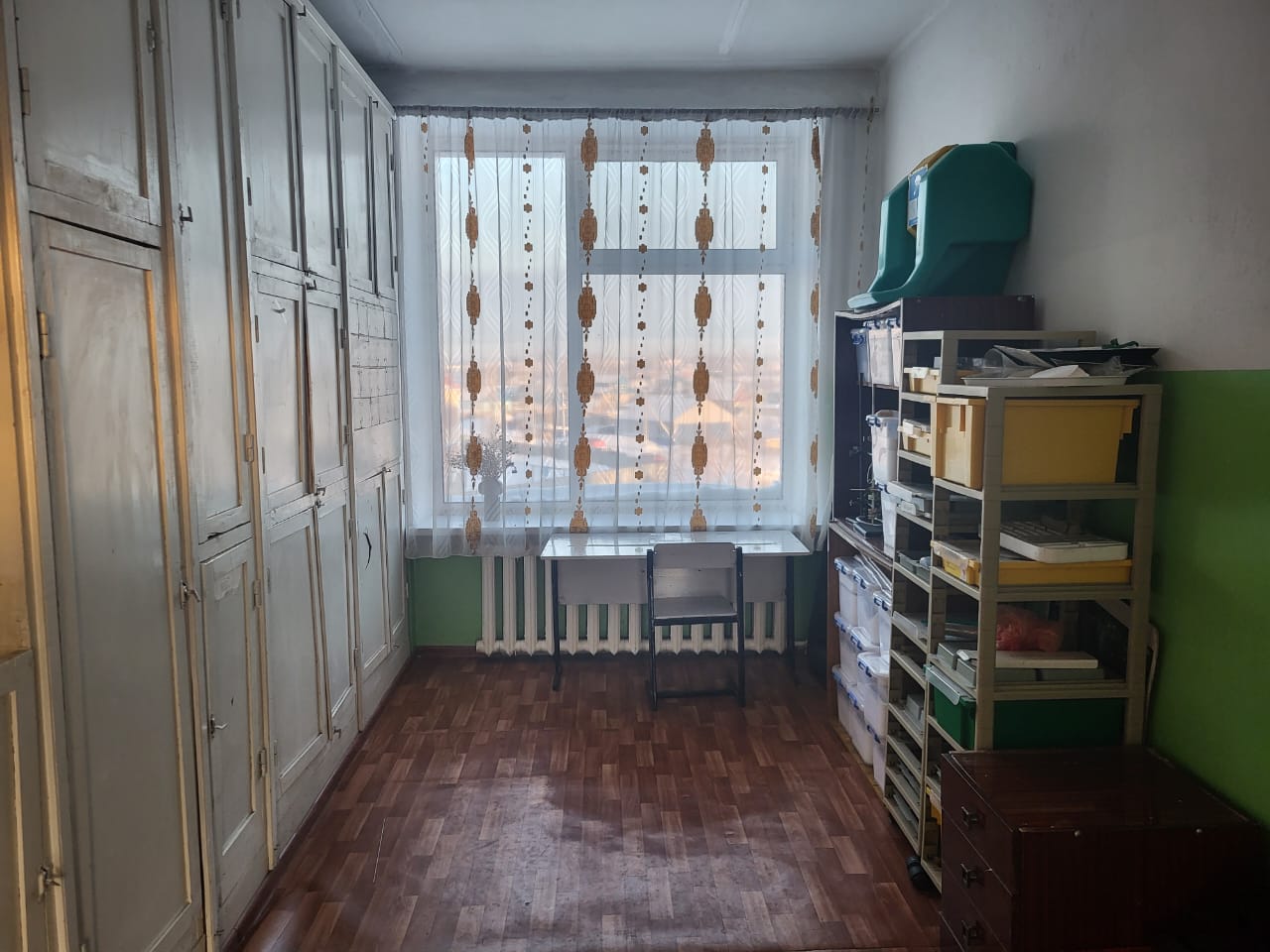 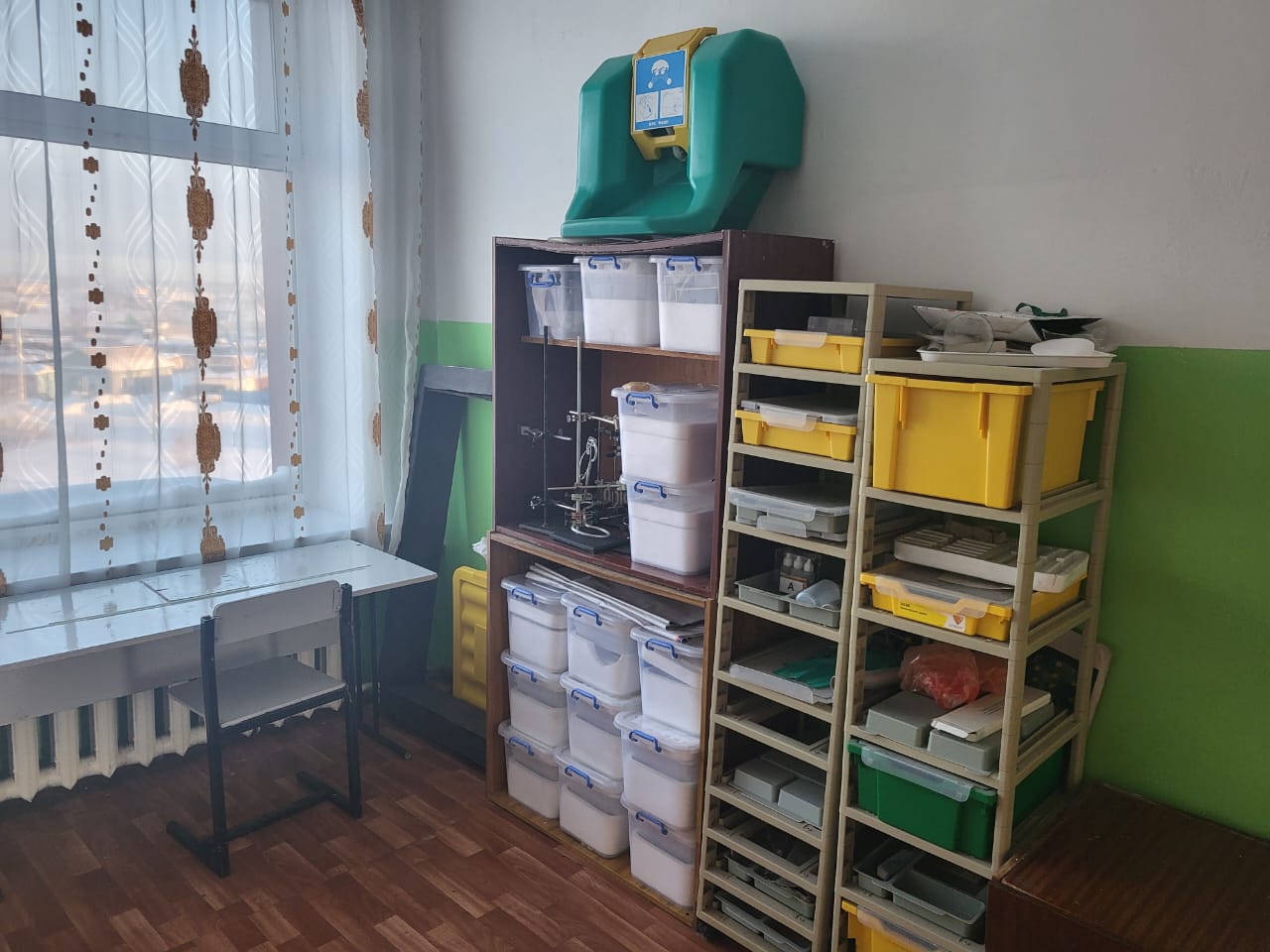 Биология зертханасы
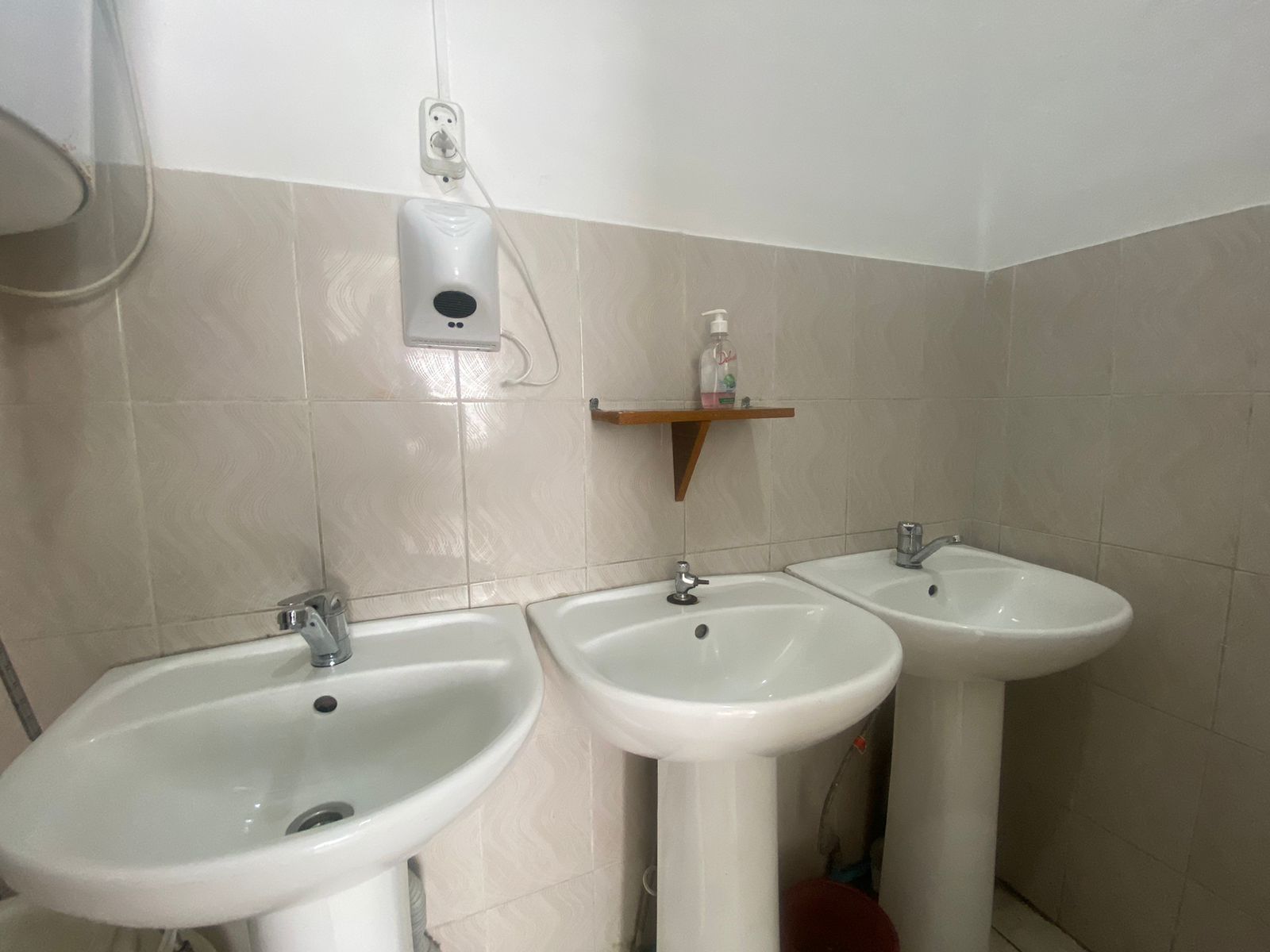 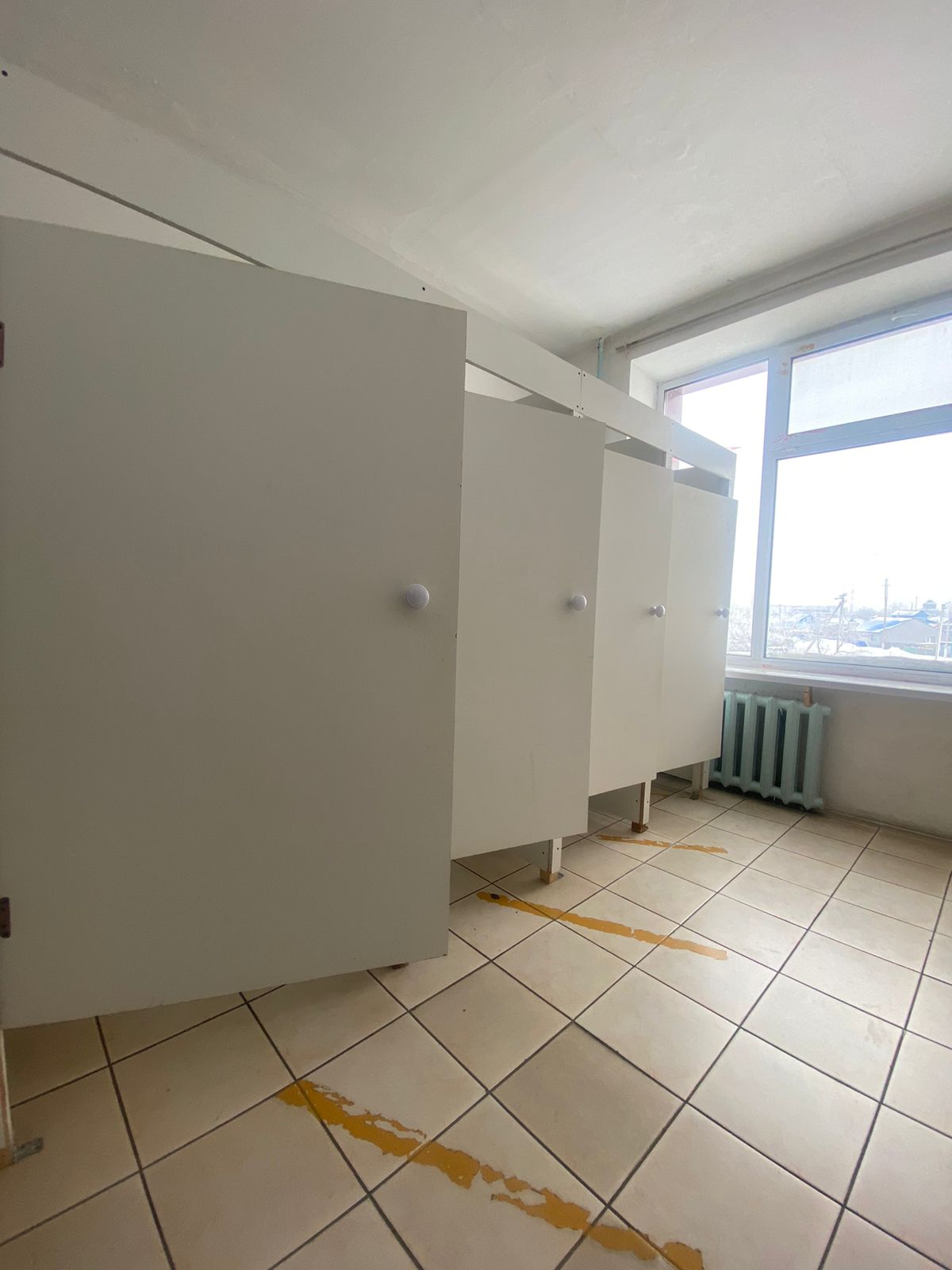 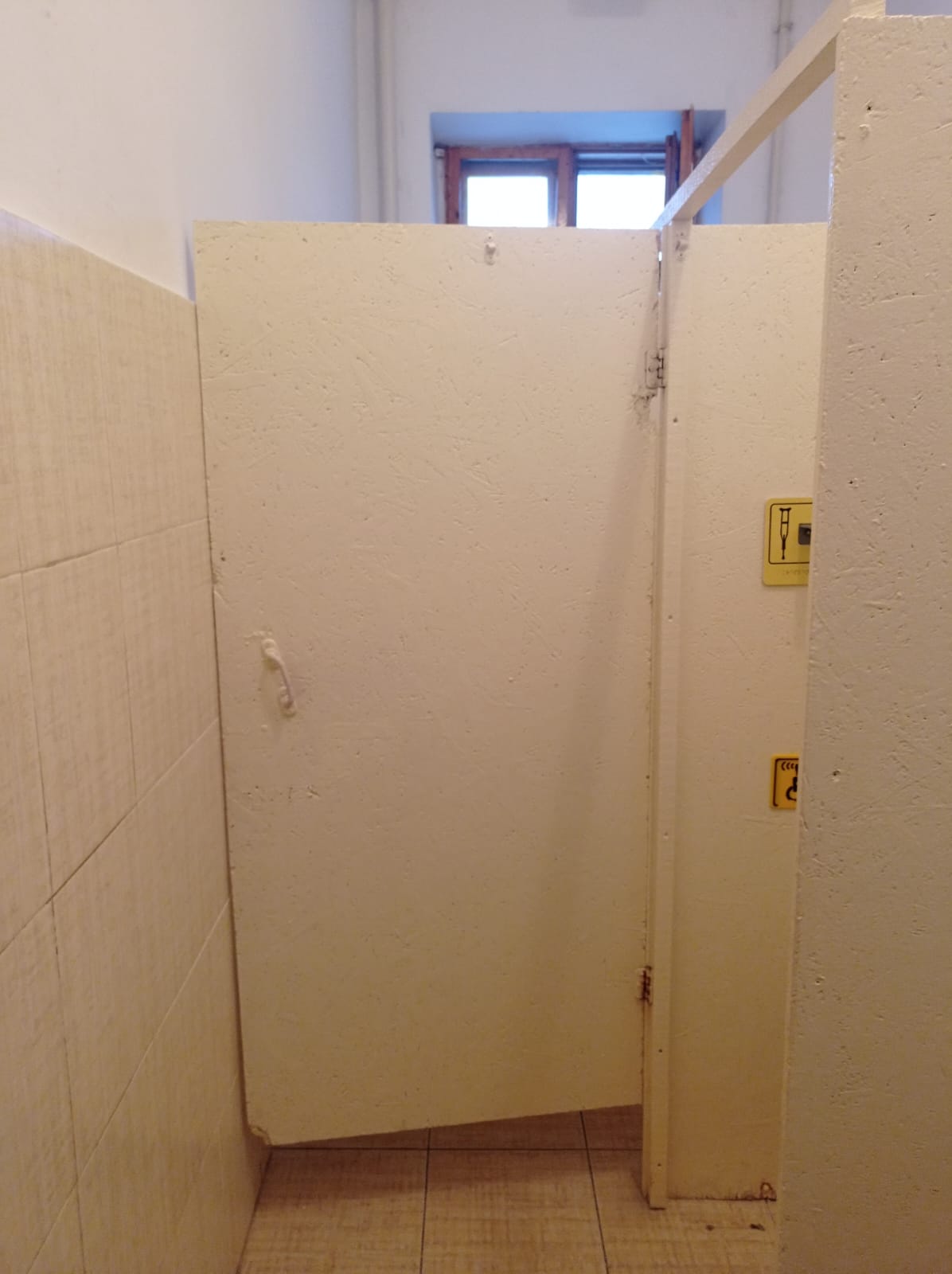 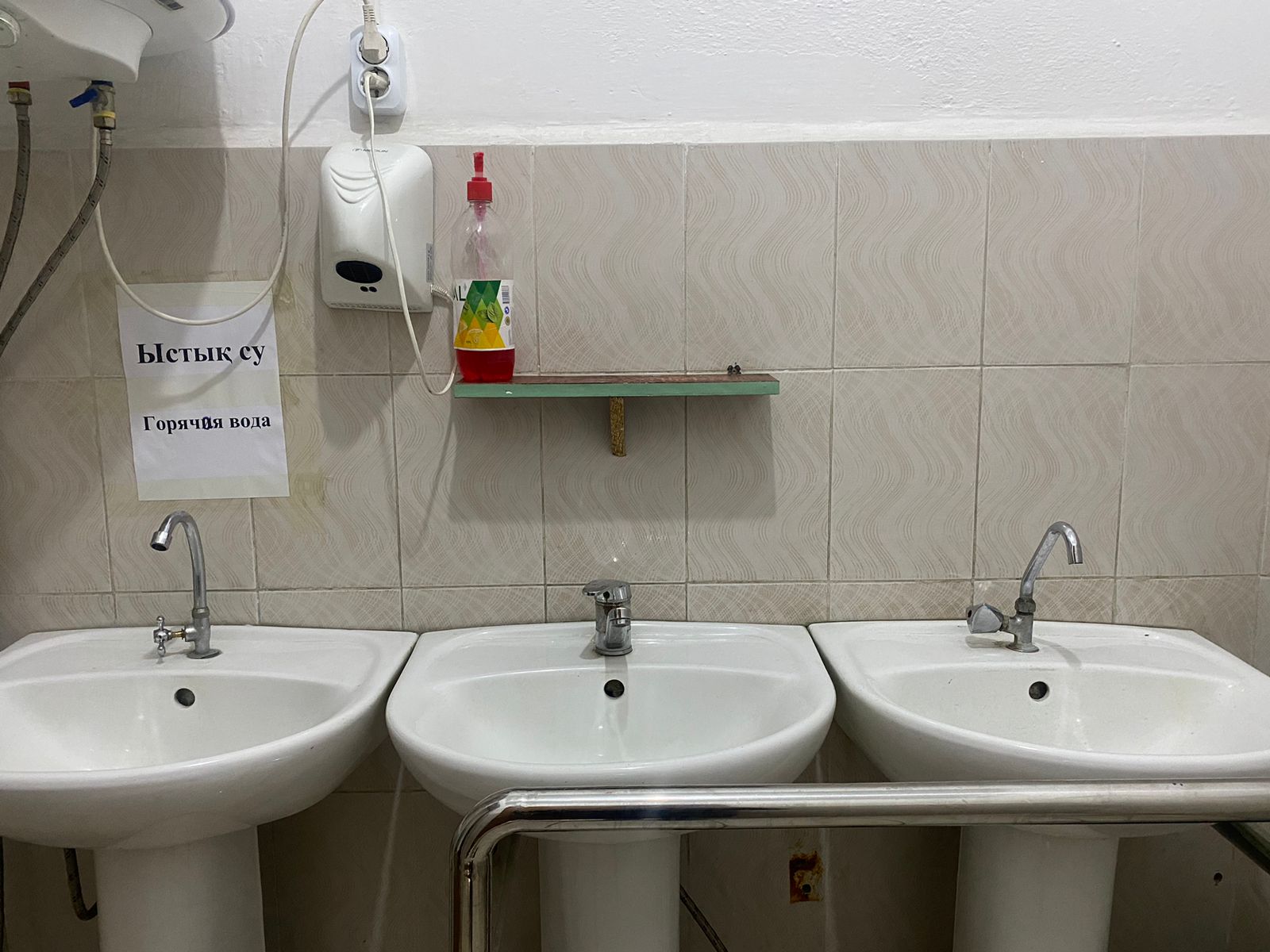 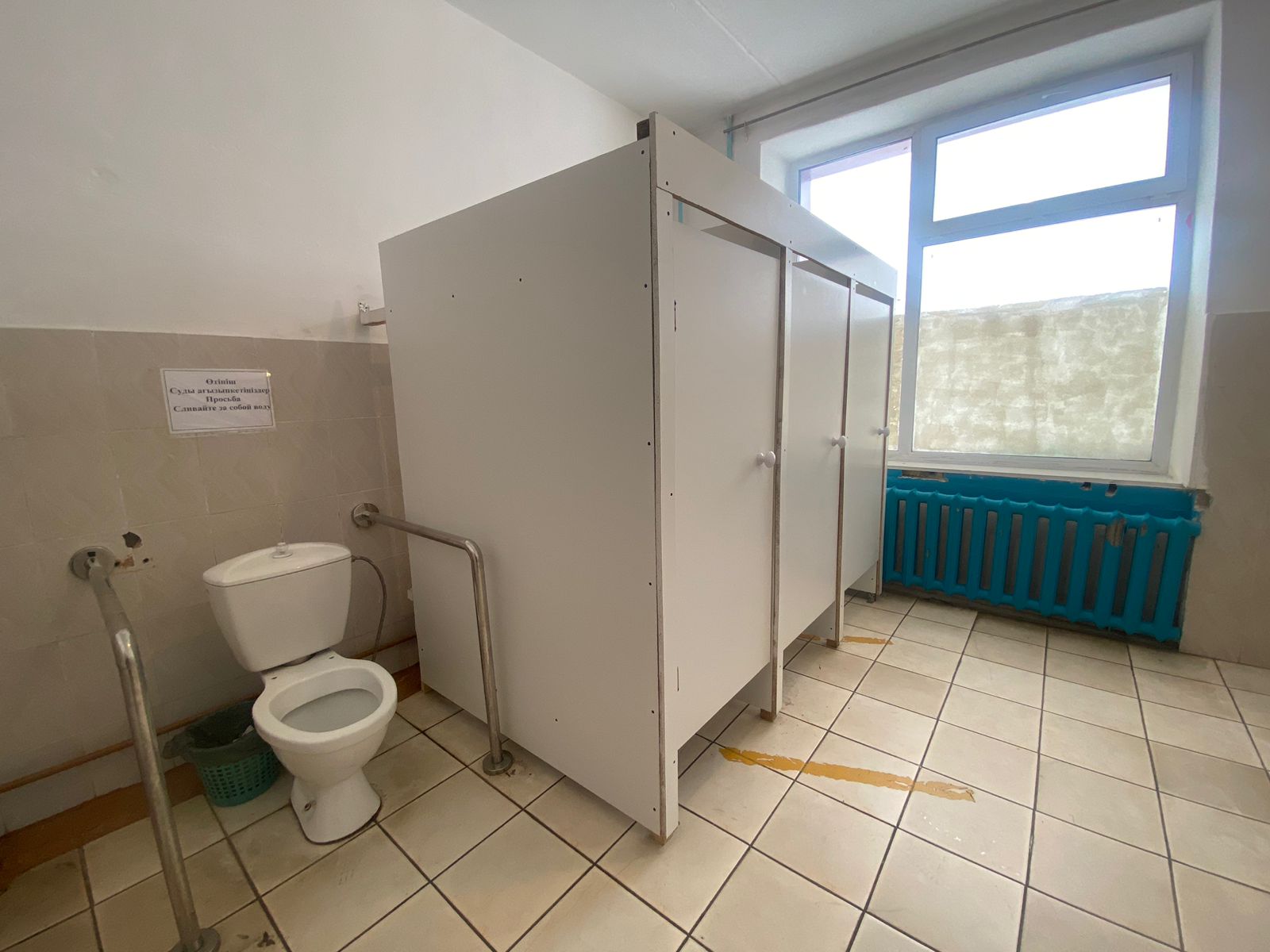 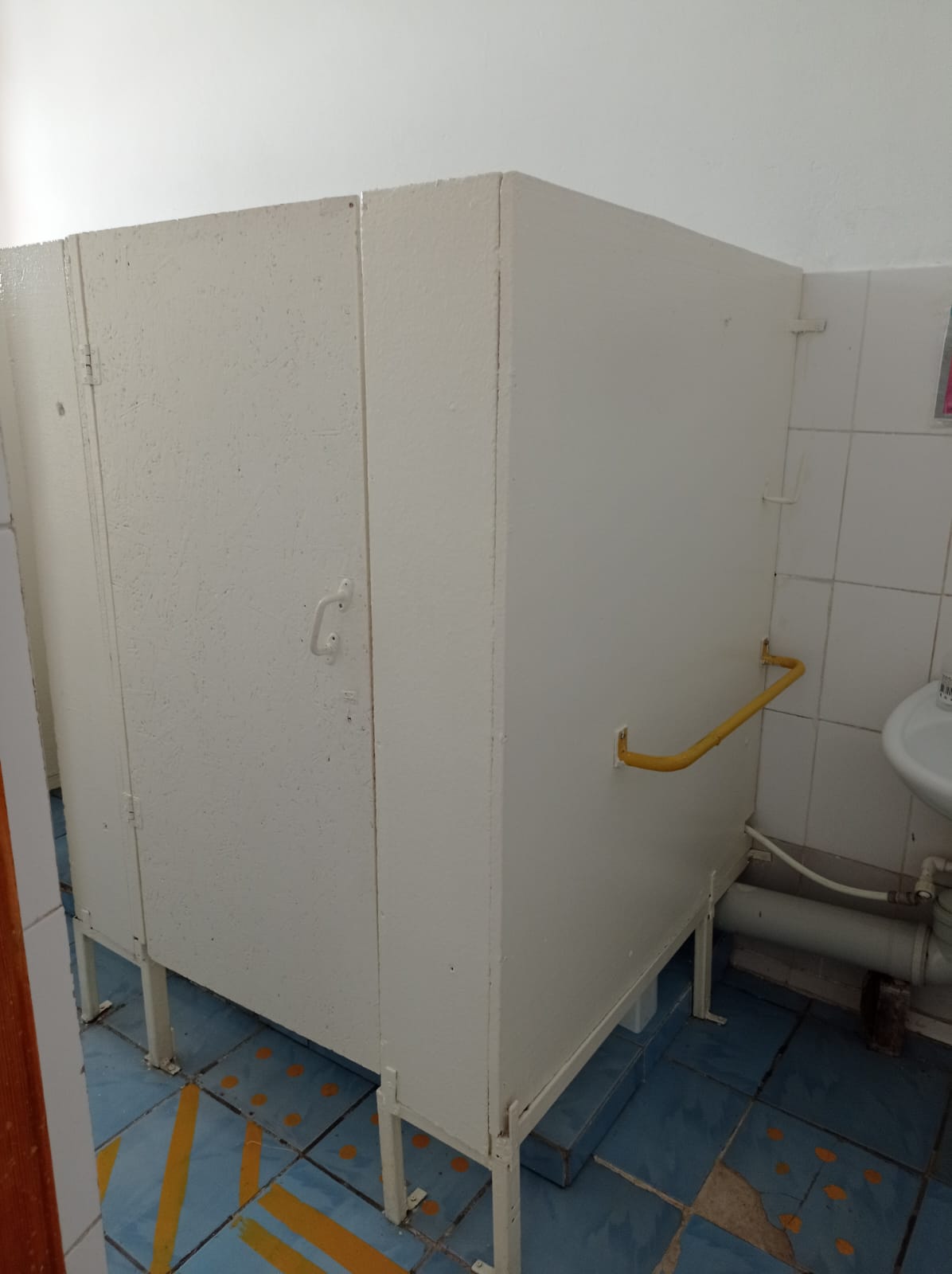